Curs de protecció de la legalitat urbanística:                                       marc normatiu i principis bàsics d’actuació
Intervenció en l’ús del sòl i en l’execució de les obres: llicències urbanístiques i comunicació prèvia

Alfred Lacasa Tribó
Barcelona, 19.9.2018
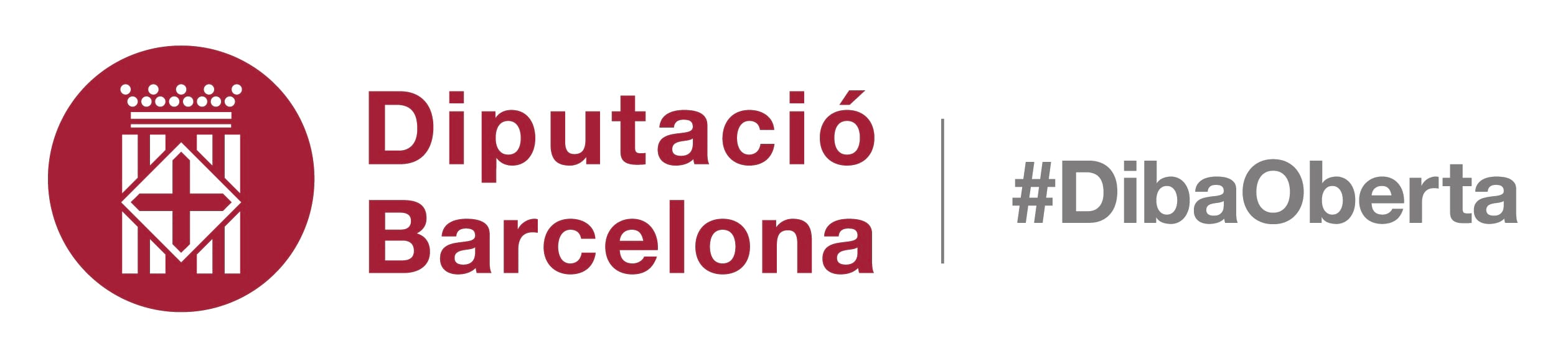 Àrea de Territori i SostenibilitatGerència de serveis d’habitatge, urbanisme i activitats
Intervenció en l’ús del sòl i en l’execució de les obres: llicències urbanístiques i comunicació prèvia
VINT CONCEPTES SOBRE LES LLICÈNCIES D’OBRES I ELS COMUNICATS D’OBRES
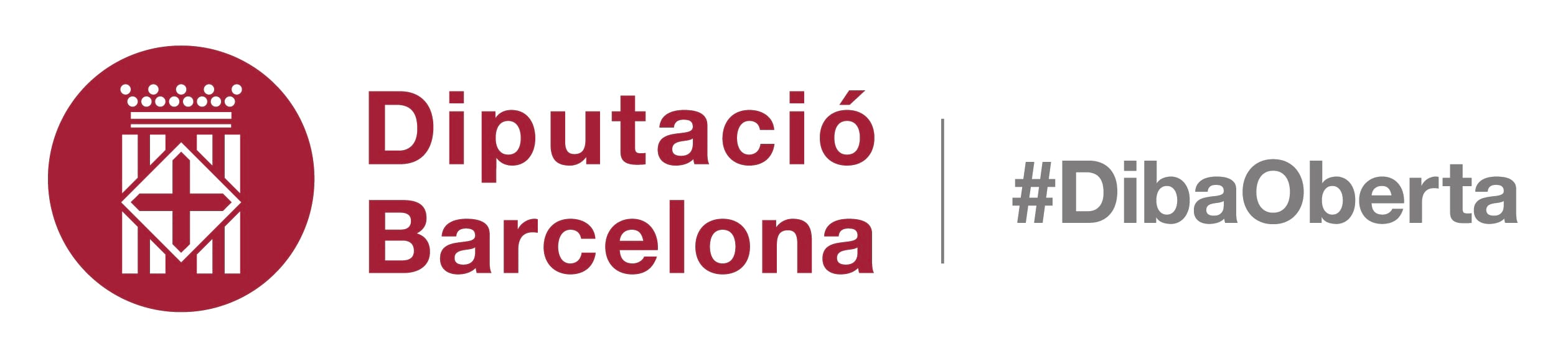 Curs de Protecció de la legalitat urbanísticaMarc conceptual i principis bàsics d’actuació
Alfred Lacasa Tribó, 18.9.2018
Intervenció en l’ús del sòl i en l’execució de les obres: llicències urbanístiques i comunicació prèvia
Una prèvia... Com ens relacionem amb els interessats en el procediment


 La legislació de l’any 2015

Les llei 39 i 40 de l’any 2015 fan un salt sense precedents.
Sobre l’entrada en vigor diu: La present Llei entra en vigor al cap d’un any de la seva publicació al «Butlletí Oficial de l’Estat. No obstant això, les previsions relatives al registre electrònic d’apoderaments, registre electrònic, registre d’empleats públics habilitats, punt d’accés general electrònic de l’Administració i arxiu únic electrònic produeixen efectes al cap de dos anys de l’entrada en vigor de la Llei.”
Quan el 3.10.2016 trucaves a les grans administracions i preguntaves si una empresa podia entrar documents en paper la resposta era categòrica: “és clar, això no entra fins el 2018”.
La Llei 39 canvia el model perquè al seu art 14.2 crea l’obligat electrònic:
	 (En tot cas, estan obligats a relacionar-se a través de mitjans electrònics amb les administracions públiques per efectuar qualsevol tràmit d’un procediment administratiu, almenys, els subjectes següents:
			a) Les persones jurídiques.
			b) Les entitats sense personalitat jurídica.
			c) Els qui exerceixin una activitat professional per a la qual es requereixi la 	col·legiació obligatòria, per 			als tràmits i actuacions que portin a terme amb les administracions públiques en 	exercici de l’activitat 			professional  esmentada. En tot cas, dins d’aquest col·lectiu s’hi entenen inclosos els notaris i registradors 			de la propietat i mercantils.
			d) Els qui representin un interessat que estigui obligat a relacionar-se 							electrònicament amb l’Administració.

Manté el criteri que per reglament, imposem l’administració electrònica a certs col-lectius
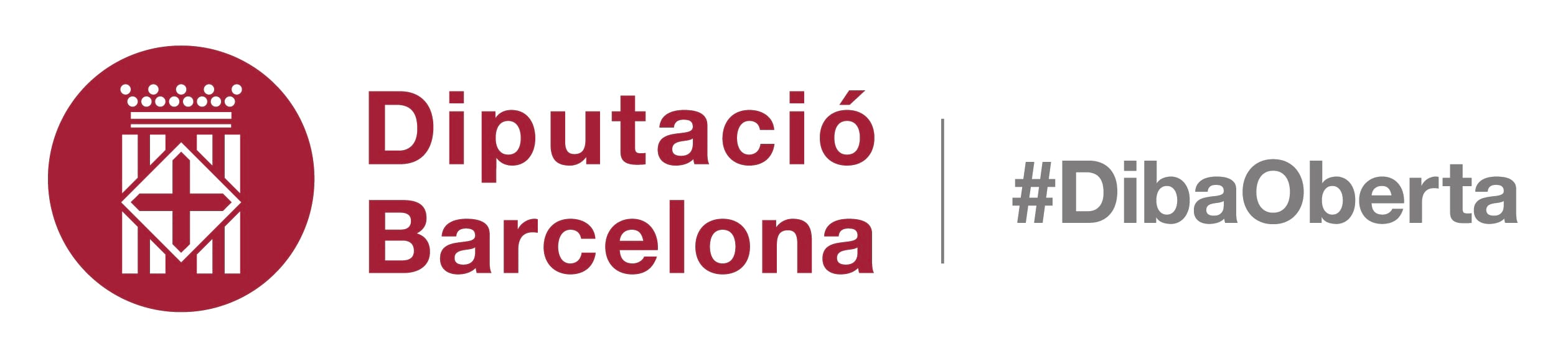 Curs de Protecció de la legalitat urbanísticaMarc conceptual i principis bàsics d’actuació
Alfred Lacasa Tribó, 18.9.2018
Intervenció en l’ús del sòl i en l’execució de les obres: llicències urbanístiques i comunicació prèvia
Canvi rellevant recent: El  Real Decreto-ley 11/2018, de 31 de agosto, de transposición de directivas en materia de protección de los compromisos por pensiones con los trabajadores, prevención del blanqueo de capitales y requisitos de entrada y residencia de nacionales de países terceros y por el que se modifica la Ley 39/2015, de 1 de octubre, del Procedimiento Administrativo Común de las Administraciones Públicas (BOE de 4.9.2018).  Diu de forma literal: 
	Artículo sexto. Modificación de la Ley 39/2015, de 1 de octubre, del Procedimiento Administrativo Común de las Administraciones Públicas.
	Se modifica la disposición final séptima de la Ley 39/2015, de 1 de octubre, del Procedimiento Administrativo Común de las Administraciones Públicas, que queda redactada en los siguientes términos:
	«Disposición final séptima. Entrada en vigor.
	La presente Ley entrará en vigor al año de su publicación en el “Boletín Oficial del Estado”.
	No obstante, las previsiones relativas al registro electrónico de apoderamientos, registro electrónico, registro de empleados públicos habilitados, punto de acceso general electrónico de la Administración y archivo único electrónico producirán efectos a partir del día 2 de octubre de 2020.»
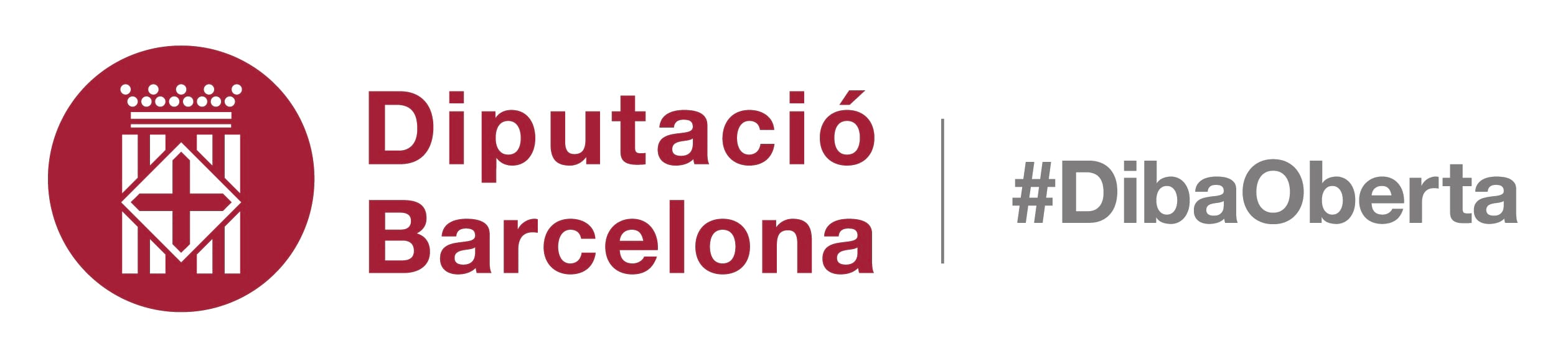 Curs de Protecció de la legalitat urbanísticaMarc conceptual i principis bàsics d’actuació
Alfred Lacasa Tribó, 18.9.2018
Intervenció en l’ús del sòl i en l’execució de les obres: llicències urbanístiques i comunicació prèvia
El moment actual

Tremenda confusió.
Administracions (Granollers) on si ets obligat electrònic i no presentes electrònic, no inicies procediment. En altres, no tens forma humana de fer-ho electrònicament.
Diferent modernització de les administracions públiques
L’obligat electrònic, en uns llocs s’ha implementat, però en d’altres no. 
La figura de l’obligat electrònic suposa que els dits col·lectius no poden presentar paper. Quan presentin paper, desplega efectes l’article 68.4 de la Llei 39/2015 que diu: “Si algun dels subjectes a què fa referència l’article 14.2 i 14.3 presenta la seva sol·licitud presencialment, les administracions públiques han de requerir l’interessat perquè la repari a través de la seva presentació electrònica. A aquests efectes, es considera com a data de presentació de la sol·licitud aquella en què s’hagi dut a terme l’esmena.
Però la figura de l’obligat electrònic és exigible o no?
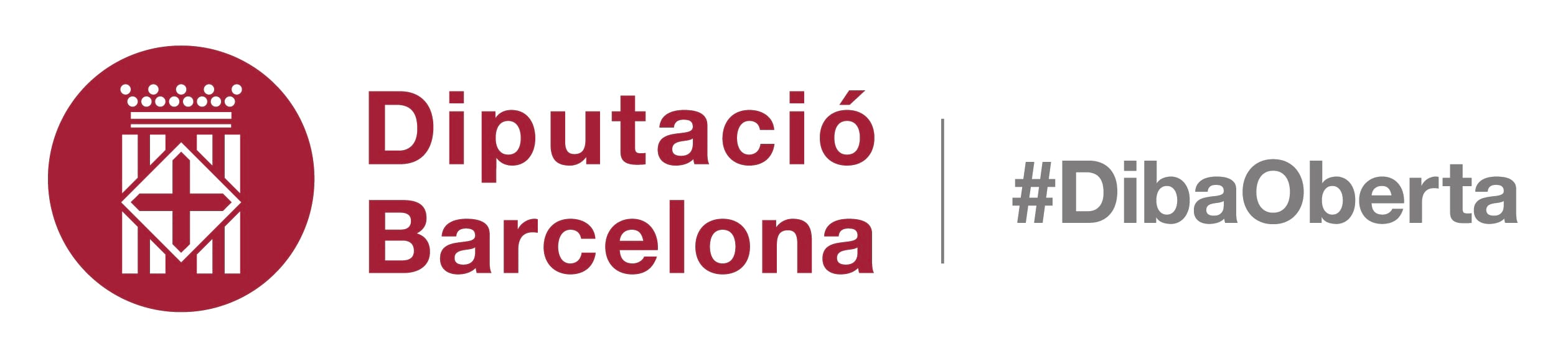 Curs de Protecció de la legalitat urbanísticaMarc conceptual i principis bàsics d’actuació
Alfred Lacasa Tribó, 18.9.2018
Intervenció en l’ús del sòl i en l’execució de les obres: llicències urbanístiques i comunicació prèvia
Seguint  a ISAAC MARTÍN DELGADO, “ALGUNOS ASPECTOS PROBLEMÁTICOS DE LA NUEVA REGULACIÓN DEL USO DE LOS MEDIOS ELECTRÓNICOS POR LAS ADMINISTRACIONES PÚBLICAS”

http://www.madrid.org/revistajuridica/attachments/article/117/Algunos%20aspectos%20problematicos%20de%20la%20Administracion%20electronica.pdf

	La Disposición Final Séptima señala que la presente Ley entrará en vigor al año de su publicación en el BOE, si bien determina que las previsiones relativas al registro electrónico de apoderamientos, registro electrónico, registro de empleados públicos habilitados, Punto de Acceso General Electrónico de la Administración y archivo único electrónico producirán efectos a los dos años de la entrada en vigor de la Ley. En algunos casos se ha interpretado el precepto en el sentido de que, dado que algunos de estos extremos son imprescindibles para el cumplimiento de otras obligaciones o la satisfacción de algunos de los derechos de ciudadanos e interesados, en realidad, nada será exigible hasta el 2 de octubre de 2018. Efectivamente, dado que el registro electrónico es la puerta que da acceso a un procedimiento administrativo, si no se dispone de un registro electrónico –cuya regulación no es aún exigible–, no resulta posible tramitar electrónicamente un procedimiento administrativo. Interpretaciones de esta naturaleza contradicen claramente el espíritu y el tenor literal de la LPAC. La Disposición Final Séptima no puede leerse sin tener en cuenta el contenido de la Disposición Transitoria Cuarta, en virtud de la cual se establece que mientras no entren en vigor las previsiones relativas al registro general, registro de apoderamientos, archivo electrónico, Punto de Acceso General y plataforma de intermediación, seguirán operando las soluciones tecnológicas implantadas por las administraciones públicas. Dicho de otra manera: las exigencias de la LAE reviven cuando una Administración no ha dado cumplimiento aún a las previstas en la LPAC. Junto con ello, la Disposición Final no puede ser interpretada extensivamente y, por tanto, la postergación de los efectos de la LPAC sólo quedará referida a aquéllos concretos.

Per tant podem conlcoure que a Mataró continuen vigents les previsions actuals i a mesura que es pugui complir amb la Llei 39, implantar la figura de l’obligat electrònic.

L’obligat electrònic té dos elements centrals que abans d’implementar cal valorar:
	- En primer lloc, no permet que els obligats electrònics presentin papers (pot ser un greu problema per un bar, en què el titular és un autònom. Per fer una simple instància necessitarà assistència).
	- En segon lloc en els procediments d’ofici, la notificació electrònica es podrà fer encara que no es tinguin ni el mail ni el telèfon, perquè són complementaris. Pot gernerar greus indefensions. L’Ajuntamernt de Barcelona aquest temes l’ha resolt de la següent forma: INSTRUCCIÓ relativa als criteris per a la pràctica de la notificació electrònica municipal (30 de juliol de 2018): 
	Disposició transitòria Segona. Aplicació progressiva de la norma als subjectes obligats a relacionar-se electrònicament Per tal d’assegurar l’eficàcia de l’actuació administrativa i garantir a les persones obligades a la relació electrònica amb l’administració municipal el coneixement del contingut de l’actuació, en els supòsits que es practiqui la notificació electrònica i no es disposi o es desconeguin les dades corresponents per realitzar l’avís de posada a disposició, es pot notificar en paper al domicili que li consti a l’Administració. En aquesta notificació es procedirà a comunicar l’obligació de relacionar-se electrònicament amb l’administració i d’aportar les dades necessàries per practicar l’avís de posada a disposició de la notificació electrònica (veure l’annex 2)
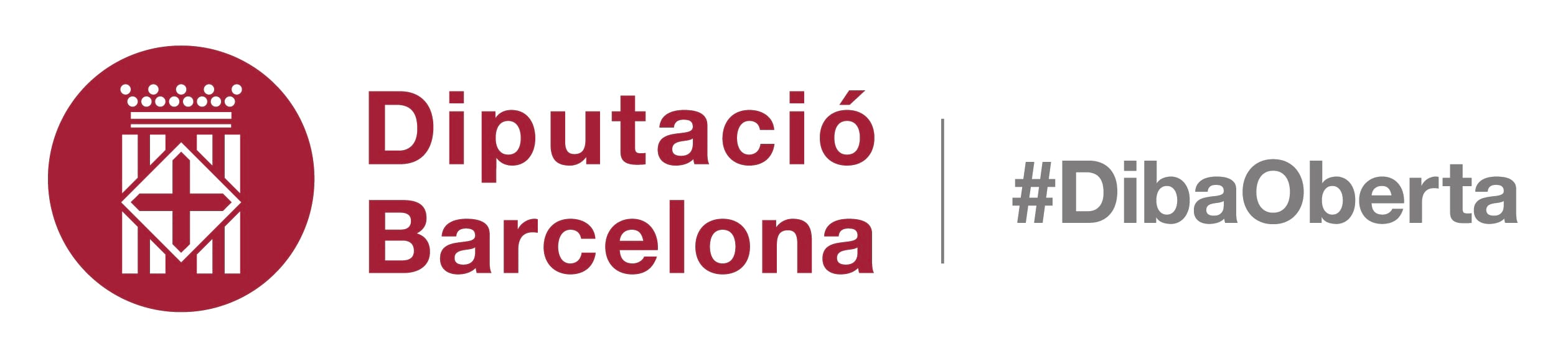 Curs de Protecció de la legalitat urbanísticaMarc conceptual i principis bàsics d’actuació
Alfred Lacasa Tribó, 18.9.2018
Intervenció en l’ús del sòl i en l’execució de les obres: llicències urbanístiques i comunicació prèvia
Una sola sentència d’un tribunal superior ha interpretat aquesta controvèrsia: La STSJ de Castilla-La Mancha, (Sala de lo Contencioso-Administrativo, Sección 2ª) Sentencia num. 504/2018 de 20 diciembre JUR\2018\48898. Posa de manifest (abans de la modificació fins el 2020 de la Disp T setena), que la figura de l’obligat electrònic no entra en vigor fins el 2.10.2018: FJ setè:
	 es lo cierto que, como señala la parte apelante, la Disposición derogatoria única de la Ley 39/2015, tras la derogación, en su apartado 2 a), de la Ley 30/1992, dispone, en el párrafo segundo del mencionado apartado, que Hasta que, de acuerdo con lo dispuesto en la disposición final séptima , produzcan efectos las previsiones relativas al registro electrónico de apoderamientos, registro electrónico, punto de acceso general electrónico de la Administración y archivo único electrónico, se mantendrán en vigor los artículos de las normas previstas en las letras a), b) y g) relativos a las materias mencionadas . Disposición que ha de ponerse en relación con la final séptima de la misma Ley, cuyo apartado segundo establece que No obstante, las previsiones relativas al registro electrónico de apoderamientos, registro electrónico, registro de empleados públicos habilitados, punto de acceso general electrónico de la Administración y archivo único electrónico producirán efectos a los dos años de la entrada en vigor de la Ley . Por su parte, el art. 38.4 de la Ley 30/1994 (RCL 1994, 3273) , dispone que Las solicitudes, escritos y comunicaciones que los ciudadanos dirijan a los órganos de las Administraciones públicas podrán presentarse: a) En los registros de los órganos administrativos a que se dirijan. b) En los registros de cualquier órgano administrativo, que pertenezca a la Administración General del Estado, a la de cualquier Administración de las Comunidades Autónomas, a la de cualquier Administración de las Diputaciones Provinciales, Cabildos y Consejos Insulares, a los Ayuntamientos de los Municipios a que se refiere el artículo 121 de la Ley 7/1985, de 2 de abril (RCL 1985, 799) , reguladora de las Bases del Régimen Local , o a la del resto de las entidades que integran la Administración Local si, en este último caso, se hubiese suscrito el oportuno convenio. c) En las oficinas de Correos, en la forma que reglamentariamente se establezca. d) En las representaciones diplomáticas u oficinas consulares de España en el extranjero. e) En cualquier otro que establezcan las disposiciones vigentes . En consecuencia, la inadmisión de los escritos presentados en papel tanto en el Registro de la Comunidad de Madrid como por correo certificado debieron haber sido admitidos por el Ayuntamiento de Albacete, produciendo su rechazo la vulneración del derecho de defensa que se alega por la parte apelante, pues al no admitirse los mismos se le impidió poner en conocimiento de la Administración los datos relativos conductor del vehículo en el momento en que se produjo el estacionamiento en la zona de carga y descarga objeto de la denuncia, no estando obligado el interesado, dada la vigencia de la Ley 30/1992, a presentar el escrito en la forma en que le fue requerida por el Ayuntamiento demandado. En consecuencia, el recurso ha de ser estimado.
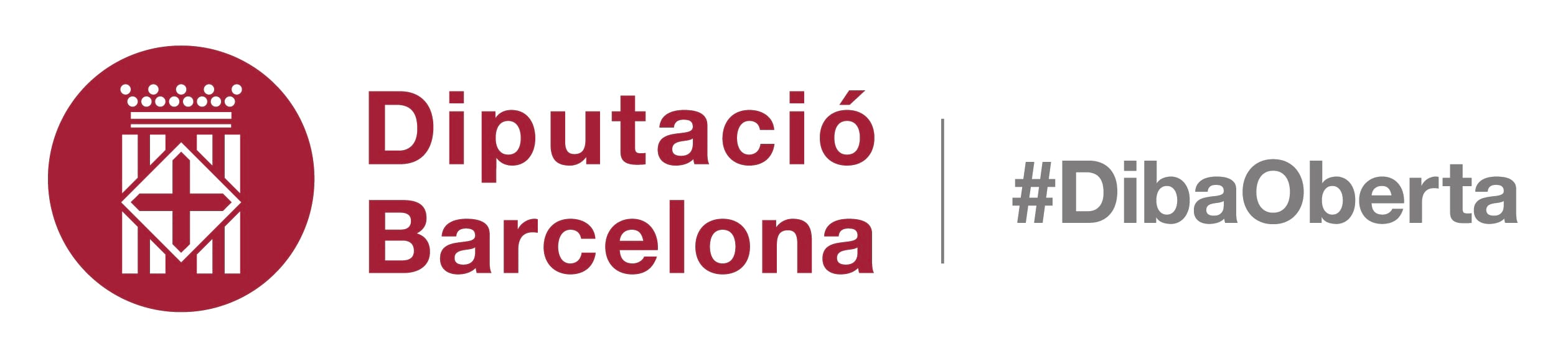 Curs de Protecció de la legalitat urbanísticaMarc conceptual i principis bàsics d’actuació
Alfred Lacasa Tribó, 18.9.2018
Intervenció en l’ús del sòl i en l’execució de les obres: llicències urbanístiques i comunicació prèvia
PRIMER... CONCEPTES

Alguns temes conceptuals… A títol introductori 

Què és una llicència ?
Una llicència, és una autorització.
Una llicència urbanística  és un permís per construir (té l’origen a la França Napoleònica).
Per tant, regulació específica, facultat de resoldre és un veritable procediment i si està complerta hi ha silenci administratiu.
Com que és un acte favorable, la seva revisió, suposa (sovint) indemnitzar els titulars.

Què és una comunicació prèvia? 
S’entén per comunicació (d’acord amb la Llei 39/2015 de 2 d’octubre de Procediment Administratiu Comú de les Administracions Públiques)  aquell document mitjançant el qual els interessats posen en coneixement de l’Administració pública competent les seves dades identificadores o qualsevol altra dada rellevant per iniciar una activitat o exercir un dret.
Les declaracions responsables i les comunicacions permeten el reconeixement o exercici d’un dret o bé l’inici d’una activitat, des del dia de la seva presentació, sense perjudici de les facultats de comprovació, control i inspecció que tinguin atribuïdes les administracions públiques.
No obstant el que disposa el paràgraf anterior, la comunicació es pot presentar dins d’un termini posterior a l’inici de l’activitat quan la legislació corresponent ho prevegi expressament.
La inexactitud, falsedat o omissió, de caràcter essencial, de qualsevol dada o informació que s’incorpori a una declaració responsable o a una comunicació, o la no-presentació davant l’Administració competent de la declaració responsable, la documentació que, si s’escau, sigui requerida per acreditar el compliment del que s’ha declarat, o la comunicació, determina la impossibilitat de continuar amb l’exercici del dret o activitat afectada des del moment en què es tingui constància d’aquests fets, sense perjudici de les responsabilitats penals, civils o administratives que pertoquin.
Així mateix, la resolució de l’Administració pública que declari aquestes circumstàncies pot determinar l’obligació de l’interessat de restituir la situació jurídica al moment previ al reconeixement o a l’exercici del dret o a l’inici de l’activitat corresponent, així com la impossibilitat d’instar un nou procediment amb el mateix objecte durant un període de temps determinat per la llei, tot això de conformitat amb els termes establerts a les normes sectorials aplicables.
Suposa una excepció a l’obligació de resoldre, no hi ha silenci administratiu i si hi ha danys, la responsabilitat és del titular
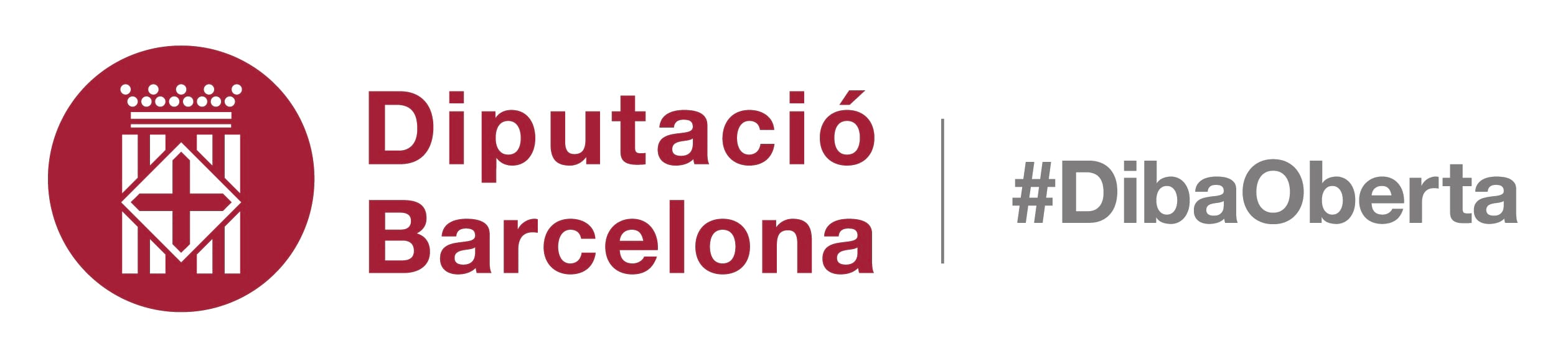 Curs de Protecció de la legalitat urbanísticaMarc conceptual i principis bàsics d’actuació
Alfred Lacasa Tribó, 18.9.2018
Intervenció en l’ús del sòl i en l’execució de les obres: llicències urbanístiques i comunicació prèvia
SEGON: LA POTESTAT DELS ENS LOCALS PER INTERVENIR EN LA VIDA DELS PARTICULARS

Així els ens locals intervenim en la vida dels particulars…

Artículo 84.
1. Las Entidades locales podrán intervenir la actividad de los ciudadanos a través de los siguientes medios:
a) Ordenanzas y bandos.
b) Sometimiento a previa licencia y otros actos de control preventivo. No obstante, cuando se trate del acceso y ejercicio de actividades de servicios incluidas en el ámbito de aplicación de la Ley 17/2009, de 23 de noviembre, sobre el libre acceso a las actividades de servicios y su ejercicio, se estará a lo dispuesto en la misma.
c) Sometimiento a comunicación previa o a declaración responsable, de conformidad con lo establecido en el artículo 71 bis de la Ley 30/1992, de 26 de noviembre, de Régimen Jurídico de las Administraciones Públicas y del Procedimiento Administrativo Común.
d) Sometimiento a control posterior al inicio de la actividad, a efectos de verificar el cumplimiento de la normativa reguladora de la misma.
e) Órdenes individuales constitutivas de mandato para la ejecución de un acto o la prohibición del mismo.
2. La actividad de intervención de las Entidades locales se ajustará, en todo caso, a los principios de igualdad de trato, necesidad y proporcionalidad con el objetivo que se persigue.
3. Las licencias o autorizaciones otorgadas por otras Administraciones Públicas no eximen a sus titulares de obtener las correspondientes licencias de las Entidades locales, respetándose en todo caso lo dispuesto en las correspondientes leyes sectoriales.
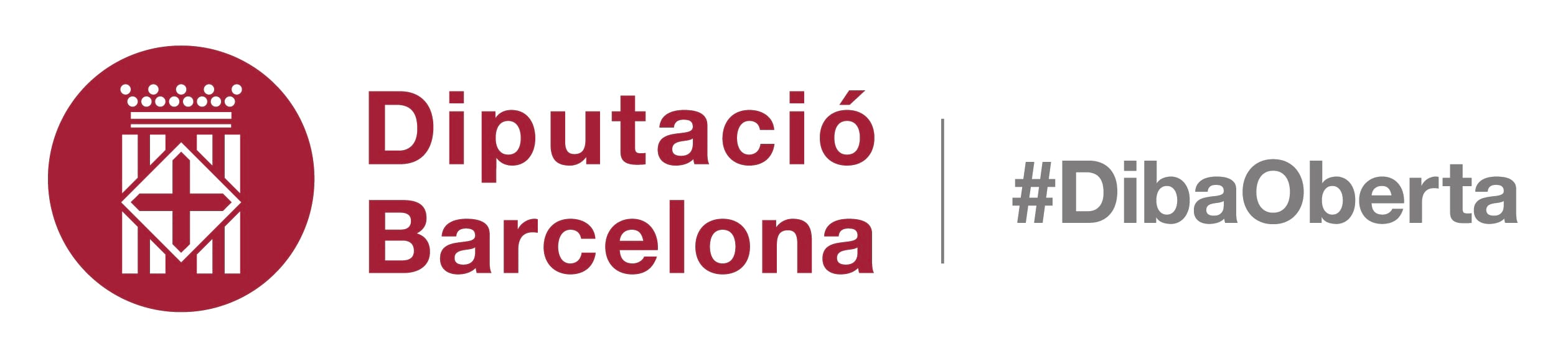 Curs de Protecció de la legalitat urbanísticaMarc conceptual i principis bàsics d’actuació
Alfred Lacasa Tribó – 26.09.2017
Intervenció en l’ús del sòl i en l’execució de les obres: llicències urbanístiques i comunicació prèvia
TERCER: LA INFLUÈNCIA DE LA DIRECTIVA DE SERVEIS

Quin és el canvi en els darrers anys que ens ha modificat la concepció del control en l’urbanisme i les activitats? La Directiva de Serveis 


Aquesta normativa preveu que les autoritzacions administratives esdevinguin un instrument excepcional, reservat a les situacions de concurrència de motius de salut i seguretat públiques, protecció del medi ambient, etc., i siguin substituïdes per simples comunicacions d’inici de l’activitat o per declaracions responsables emeses pel prestador del servei. 
A Espanya, la transposició de la Directiva obliga a les administracions estatal, autonòmica i local a avaluar el règim d’autoritzacions de la seva competència i a suprimir els requisits injustificats, desproporcionats i discriminatoris. A nivell estatal, el procés de transposició s’aglutina fonamentalment a través de dos textos legals (actualment, projectes de llei) coneguts com “llei paraigües”, que regula el lliure accés a les activitats de serveis amb criteris de competitivitat, i “llei òmnibus”, que modifica un nombre important de normatives -entre elles la Llei 7/1985 de bases de règim local i la Llei 30/1992 de règim jurídic de les administracions públiques i del procediment administratiu comú- per adaptar-les a la primera
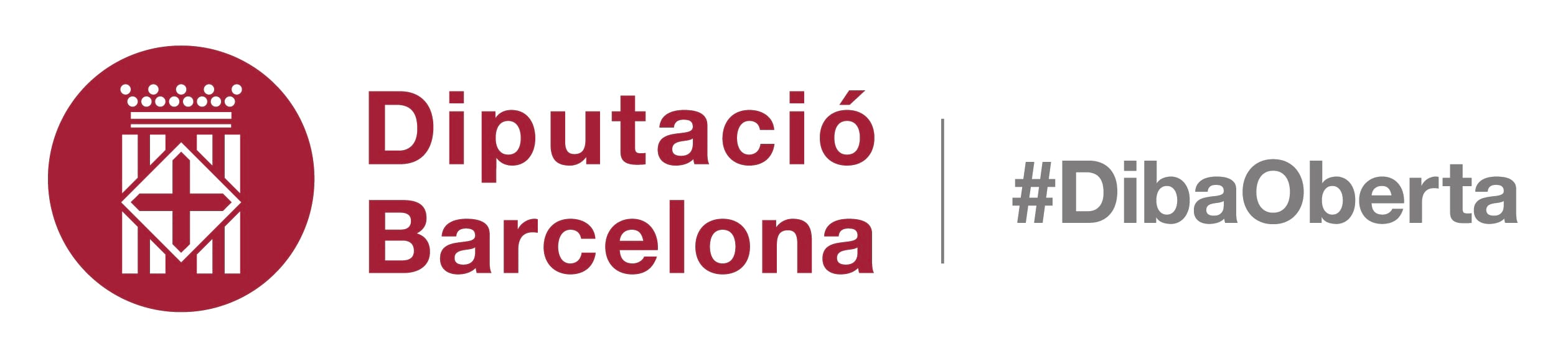 Curs de Protecció de la legalitat urbanísticaMarc conceptual i principis bàsics d’actuació
Alfred Lacasa Tribó, 18.9.2018
Intervenció en l’ús del sòl i en l’execució de les obres: llicències urbanístiques i comunicació prèvia
QUART: DE QUÈ ESTEM PARLANT


Llicència 








Comunicació
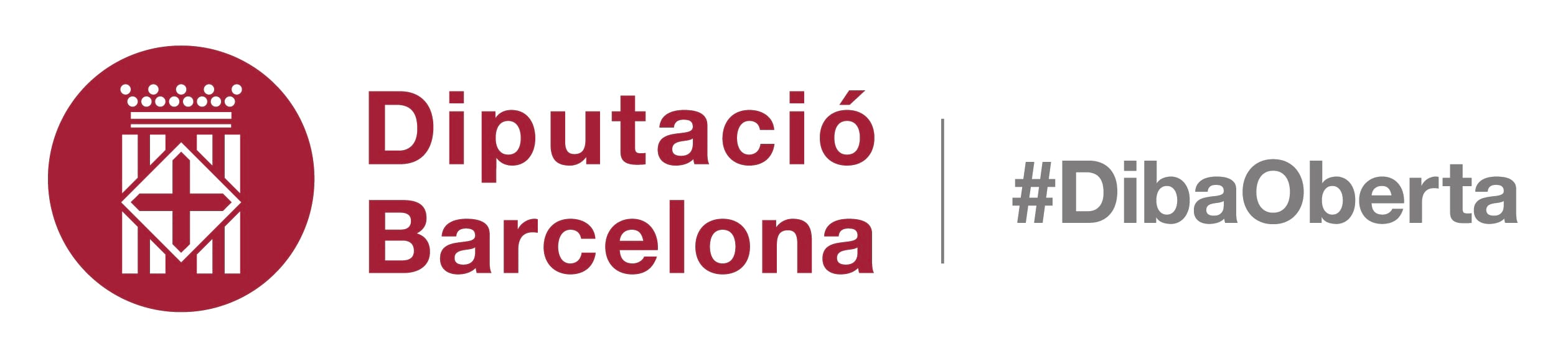 Curs de Protecció de la legalitat urbanísticaMarc conceptual i principis bàsics d’actuació
Alfred Lacasa Tribó, 18.9.2018
Intervenció en l’ús del sòl i en l’execució de les obres: llicències urbanístiques i comunicació prèvia
CINQUÈ: 8 diferències conceptuals entre llicència i comunicació

 La llicència requereix de resolució en un termini i si no es fa es produeix silenci estimatori o desestimatori, segons els casos. En canvi la comunicació s’obté per efecte legal (no hi ha potestat autoritzatòria)

La llicència atorga Drets després del control de l’administració. La comunicació es presenta sota la responsabilitat de l’interessat

La llicència suposa un veritable procediment administratiu, amb informes. La comunicació, només pot ser objecte de control posterior i sovint, in situ.

La llicència, suposa que fins que o no s’atorga o bé fins que no ha transcorregut el termini, no es pot iniciar a obra. La comunicació des de la seva presentació es pot desenvolupar

La llicència, suposa que l’activitat administrativa és prèvia (de control ex ante). La comunicació el control és posterior

La llicència està reservada per obres que incideixin en raons imperions d’interés general i per tant és excepcional. La comunicació, és per la resta i per tant general

La llicència és impugnable (és un acte administratiu). La comunicació atès que desplega efectes, serà impugnable amb l’activitat generada per una denuncia

La llicència si no compleix els requisits del planejament o la llei es pot denegar. La comunicació no es pot deixar sense efecte sense audiència de 15 dies (art 38 de la LLEI 26/2010, del 3 d'agost, de règim jurídic i de procediment de les administracions públiques de Catalunya).
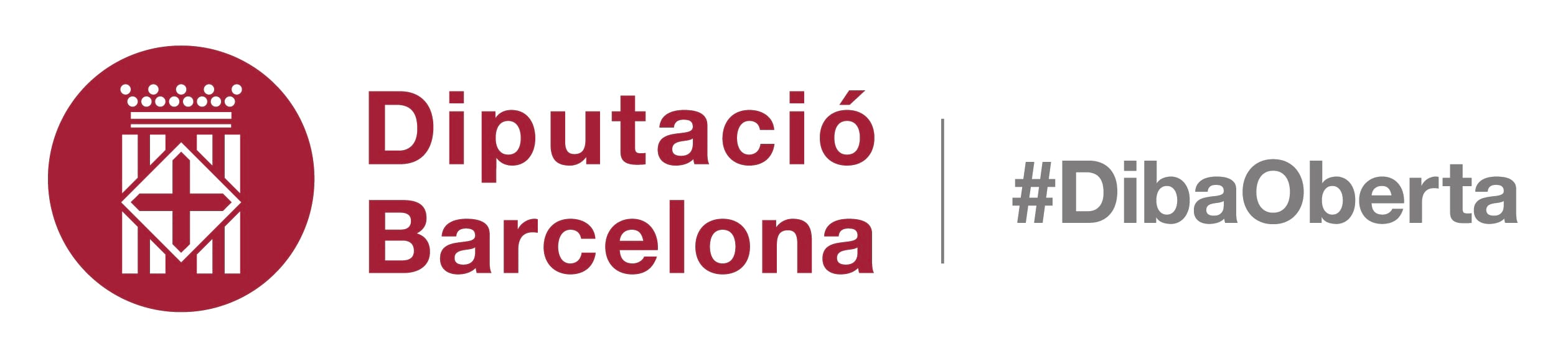 Curs de Protecció de la legalitat urbanísticaMarc conceptual i principis bàsics d’actuació
Alfred Lacasa Tribó, 18.9.2018
Intervenció en l’ús del sòl i en l’execució de les obres: llicències urbanístiques i comunicació prèvia
SISÈ.- LA REACCIÓ DE L’ADMINISTRACIÓ EN FRONT ACCIDENTS EN LES OBRES (EN LLICÈNCIES I COMUNICACIONS)
PRÈVIA: Sobre el sistema de fonts en matèria de comunicacions prèvies:

	- Cal separar: 

	- per una banda l’urbanisme, que a nivell de procediment es regirà  per la LLEI 	26/2010, 	del 3 d'agost, de règim jurídic i de procediment de les administracions 	públiques de 	Catalunya (es tracta més endavant).

	- per l’altra les activitats sotmeses a comunicació amb deficiències, que serà 	d’aplicació la LLEI 16/2015, del 21 de juliol, de simplificació de l'activitat 	administrativa de l'Administració de la Generalitat i dels governs locals de Catalunya i 	d'impuls de l'activitat econòmica.
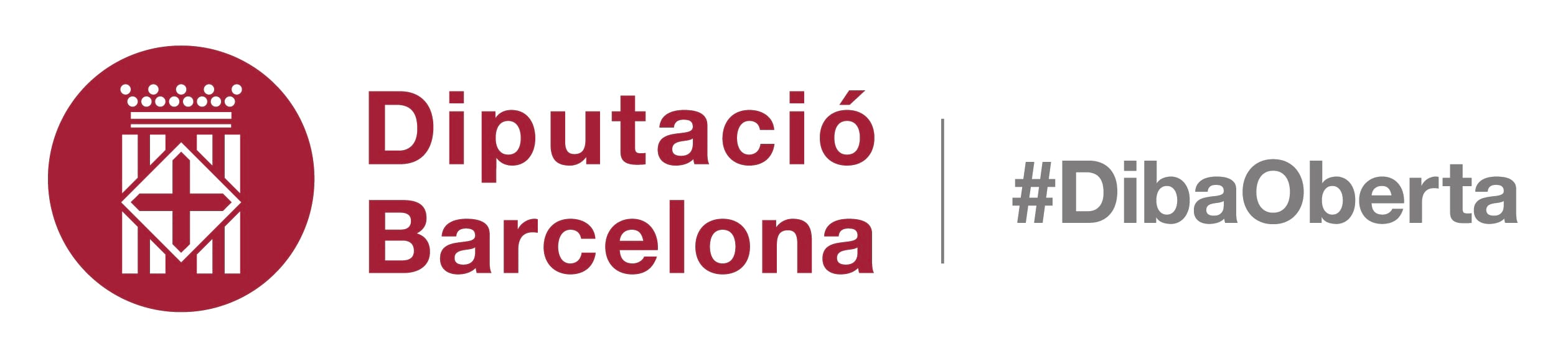 Curs de Protecció de la legalitat urbanísticaMarc conceptual i principis bàsics d’actuació
Alfred Lacasa Tribó, 18.9.2018
Intervenció en l’ús del sòl i en l’execució de les obres: llicències urbanístiques i comunicació prèvia
SISÈ.- LA REACCIÓ DE L’ADMINISTRACIÓ EN FRONT ACCIDENTS EN LES OBRES (EN LLICÈNCIES I COMUNICACIONS)
Com reacciona l’administració quan la obra no s’ajusta al planejament o la llei o la obra no s’adequa a la comunicació i/o llicència?

A) LLICÈNCIES D’OBRES
Les obres no poden iniciar-se  sense la resolució d’atorgament o el silenci
En el cas de les llicències quan encara no estan atorgades però ja hi ha obres (serà clau dir si són legalitzables):
 Amb les obres en funcionament: disciplina
 Amb les obres finalitzades: disciplina
FONAMENTAL ENTENDRE QUE L’ORDENAMENT URBANÍSTIC CATALÀ CERCA SEMPRE QUE EL PARTICULAR PUGUI LEGALITZAR:
Article 216
Infraccions urbanístiques lleus per legalització efectiva
1. Els actes tipificats com a infraccions greus o molt greus pels articles 213 i 214 que siguin legalitzables constitueixen infracció urbanística lleu si, abans que recaigui la resolució sancionadora en el procediment corresponent, els presumptes infractors o infractores n'han instat en la forma deguda, davant l'administració competent, la legalització, i aquesta s'ha aprovat o autoritzat.
2. Als efectes del que determina l'apartat 1, la tramitació de l'expedient de protecció de la legalitat urbanística se suspèn un cop s'acredita davant l'instructor o instructora que s'ha presentat la sol·licitud de legalització, fins que aquesta sol·licitud es resolgui, amb interrupció dels terminis de caducitat i de prescripció.
3. Les divisions o les segregacions de terrenys que, en qualsevol classe de sòl, estiguin mancades de la declaració prèvia que la llicència de parcel·lació és innecessària, s'entén que queden legalitzades si es demana i s'obté la dita declaració.
Fonamental
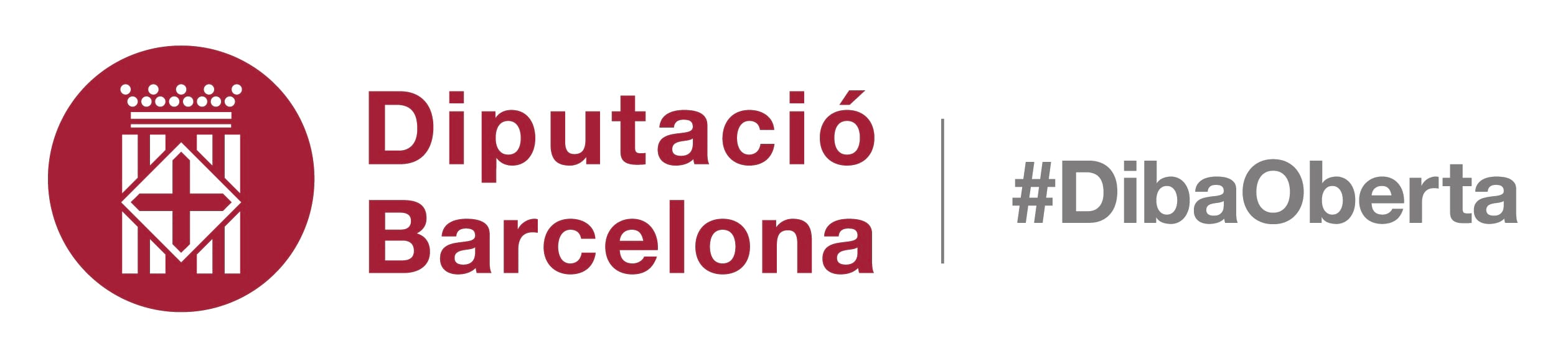 Curs de Protecció de la legalitat urbanísticaMarc conceptual i principis bàsics d’actuació
Alfred Lacasa Tribó, 18.9.2018
Intervenció en l’ús del sòl i en l’execució de les obres: llicències urbanístiques i comunicació prèvia
En el cas de les llicències quan aquestes estan atorgades i aquestes no s’ajusten a la llicència  concedida:
 Amb les obres en funcionament: disciplina
 Amb les obres finalitzades: disciplina
FONAMENTAL ENTENDRE QUE L’ORDENAMENT URBANÍSTIC CATALÀ CERCA SEMPRE QUE EL PARTICULAR PUGUI LEGALITZAR:
Article 217 del TRLUCAT 
Restauració voluntària de la realitat física o jurídica alterada
S’aplica una reducció del 80% de la quantia de la sanció pertinent en el cas dels responsables de la comissió d’una infracció urbanística que, abans que la resolució per la qual finalitzi el procediment de protecció de la legalitat urbanística pertinent sigui ferma en via administrativa, restaurin voluntàriament la realitat física o jurídica a l’estat anterior a l’alteració, mitjançant les operacions materials i jurídiques pertinents. En el cas que la restauració sigui només parcial, es modula la reducció en proporció al grau de restauració assolit.
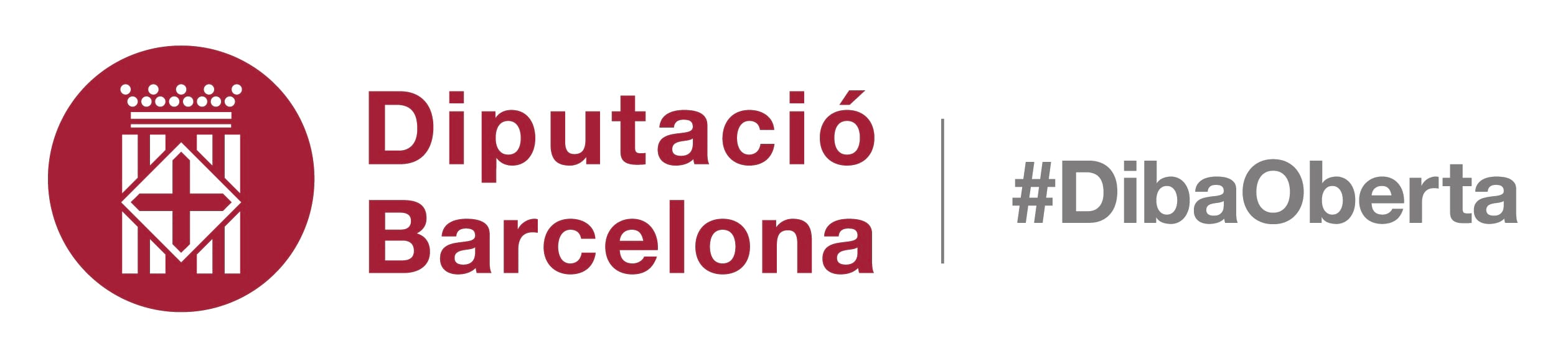 Curs de Protecció de la legalitat urbanísticaMarc conceptual i principis bàsics d’actuació
Alfred Lacasa Tribó, 18.9.2018
Intervenció en l’ús del sòl i en l’execució de les obres: llicències urbanístiques i comunicació prèvia
En el cas que les obres s’adeqüin a la llicència però aquesta no s’adeqüi al planejament o la Llei: Es el supòsit en què és la llicència la que té vicis
Procediment específic del TRLUCAT.
2 efectes immediats:

Si les obres autoritzades estan en curs d'execució, l'òrgan competent per acordar la incoació de l'expedient de revisió ha de suspendre l'executivitat de l'acte administratiu i ordenar la paralització immediata de les obres iniciades a l'empara d'aquest acte.
4. L'ajuntament ha d'acordar, si és procedent, mitjançant el pertinent procediment de restauració de la realitat física alterada, l'enderrocament de les obres dutes a terme, sempre sens perjudici de les responsabilitats que siguin exigibles conformement al que disposa aquesta Llei.

Article 226
Actuacions constitutives d'infracció a l'empara de llicència o d'ordre d'execució
1. Si les activitats constitutives d'infracció urbanística es fan a l'empara d'una llicència o d'una ordre d'execució i d'acord amb les seves determinacions, no es pot imposar cap sanció mentre no s'anul·li l'acte administratiu que les autoritza. El procediment d'anul·lació interromp el termini de prescripció de la infracció comesa.
2. Si l'anul·lació d'una llicència és conseqüència de l'anul·lació de l'instrument de planejament corresponent, no s'ha d'imposar cap sanció a les persones que actuïn a l'empara de la dita llicència.
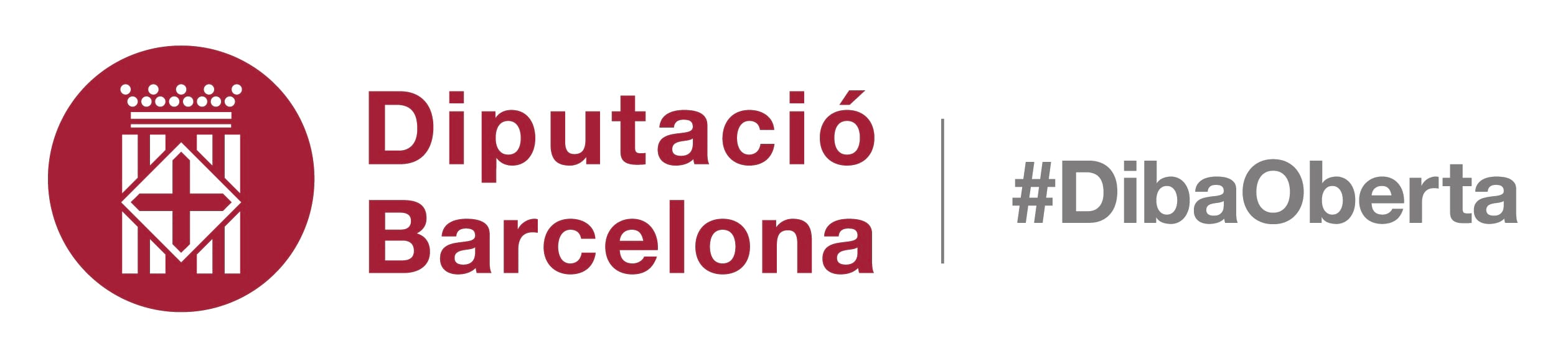 Curs de Protecció de la legalitat urbanísticaMarc conceptual i principis bàsics d’actuació
Alfred Lacasa Tribó, 18.9.2018
Intervenció en l’ús del sòl i en l’execució de les obres: llicències urbanístiques i comunicació prèvia
B) En el cas de les comunicacions:

Quan les obres es portin a terme sense la comunicació urbanística
 Amb les obres en funcionament: disciplina
 Amb les obres finalitzades: disciplina
FONAMENTAL ENTENDRE QUE L’ORDENAMENT URBANÍSTIC CATALÀ CERCA SEMPRE QUE EL PARTICULAR PUGUI LEGALITZAR:
Article 216
Infraccions urbanístiques lleus per legalització efectiva
1. Els actes tipificats com a infraccions greus o molt greus pels articles 213 i 214 que siguin legalitzables constitueixen infracció urbanística lleu si, abans que recaigui la resolució sancionadora en el procediment corresponent, els presumptes infractors o infractores n'han instat en la forma deguda, davant l'administració competent, la legalització, i aquesta s'ha aprovat o autoritzat.
2. Als efectes del que determina l'apartat 1, la tramitació de l'expedient de protecció de la legalitat urbanística se suspèn un cop s'acredita davant l'instructor o instructora que s'ha presentat la sol·licitud de legalització, fins que aquesta sol·licitud es resolgui, amb interrupció dels terminis de caducitat i de prescripció.
3. Les divisions o les segregacions de terrenys que, en qualsevol classe de sòl, estiguin mancades de la declaració prèvia que la llicència de parcel·lació és innecessària, s'entén que queden legalitzades si es demana i s'obté la dita declaració.
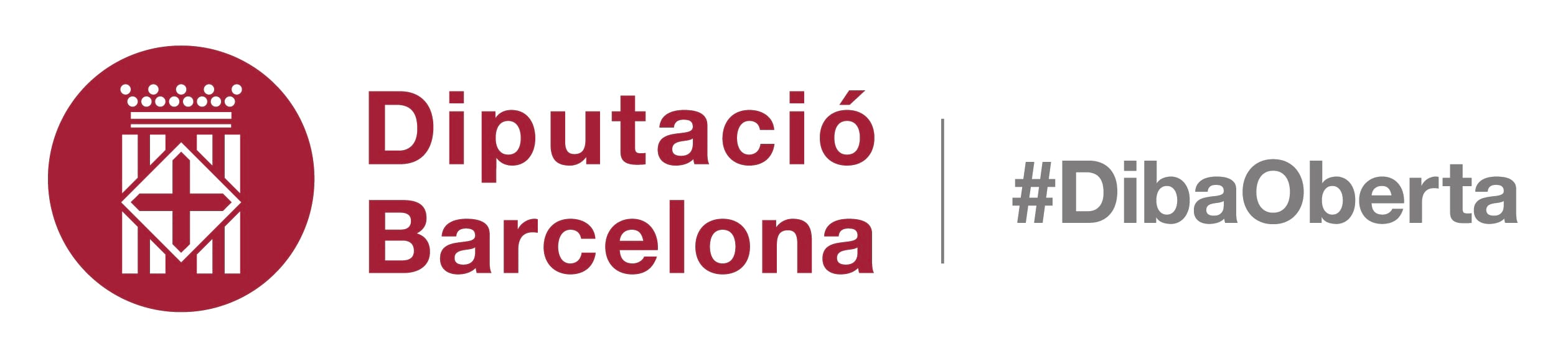 Curs de Protecció de la legalitat urbanísticaMarc conceptual i principis bàsics d’actuació
Alfred Lacasa Tribó, 18.9.2018
Intervenció en l’ús del sòl i en l’execució de les obres: llicències urbanístiques i comunicació prèvia
En el cas de la comunicació estigui presentada de forma correcta i les obres no s’ajusten a aquesta:
 Amb les obres en funcionament: disciplina
 Amb les obres finalitzades: disciplina

Així com pel que fa a les llicències trobem una regulació extensa (de la disciplina i de la revisió en cas de vicis de la llicència), de les comunicacions prèvies no i hem d’anar a la legislació de procediment.

Així la llei diu:

La inexactitud, falsedat o omissió, de caràcter essencial, de qualsevol dada o informació que s’incorpori a una declaració responsable o a una comunicació, o la no-presentació davant l’Administració competent de la declaració responsable, la documentació que, si s’escau, sigui requerida per acreditar el compliment del que s’ha declarat, o la comunicació, determina la impossibilitat de continuar amb l’exercici del dret o activitat afectada des del moment en què es tingui constància d’aquests fets, sense perjudici de les responsabilitats penals, civils o administratives que pertoquin.
Així mateix, la resolució de l’Administració pública que declari aquestes circumstàncies pot determinar l’obligació de l’interessat de restituir la situació jurídica al moment previ al reconeixement o a l’exercici del dret o a l’inici de l’activitat corresponent, així com la impossibilitat d’instar un nou procediment amb el mateix objecte durant un període de temps determinat per la llei, tot això de conformitat amb els termes establerts a les normes sectorials aplicables.

PER TANT EN CAS DE DEFECTES, COM QUE NO HI HA RESOLUCIÓ ADMINISTRATIVA, SEMPRE EN RESPONDRÀ EL PARTICULAR
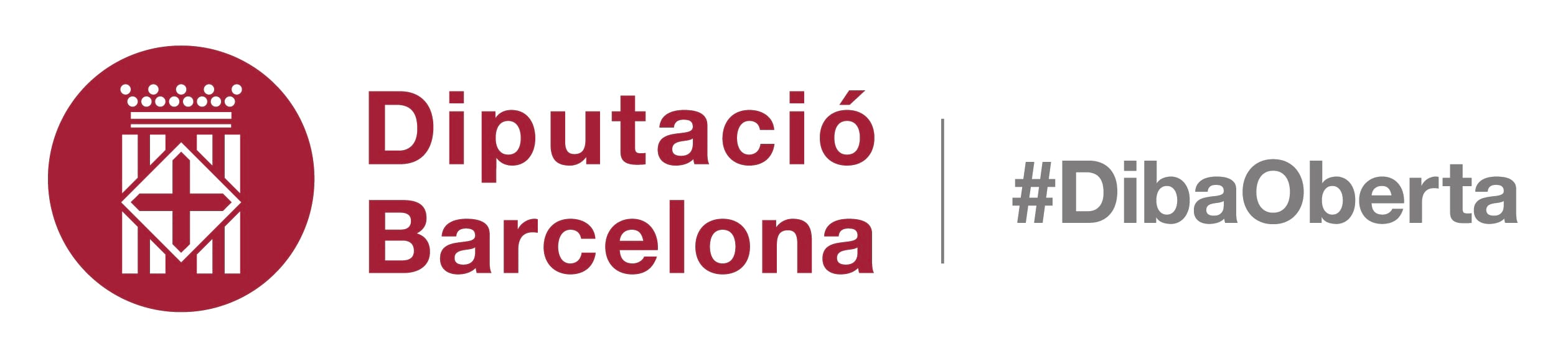 Curs de Protecció de la legalitat urbanísticaMarc conceptual i principis bàsics d’actuació
Alfred Lacasa Tribó, 18.9.2018
Intervenció en l’ús del sòl i en l’execució de les obres: llicències urbanístiques i comunicació prèvia
RECORDATORI: FONAMENTAL ENTENDRE QUE L’ORDENAMENT URBANÍSTIC CATALÀ CERCA SEMPRE QUE EL PARTICULAR PUGUI LEGALITZAR:

Article 217 del TRLUCAT 
Restauració voluntària de la realitat física o jurídica alterada
S’aplica una reducció del 80% de la quantia de la sanció pertinent en el cas dels responsables de la comissió d’una infracció urbanística que, abans que la resolució per la qual finalitzi el procediment de protecció de la legalitat urbanística pertinent sigui ferma en via administrativa, restaurin voluntàriament la realitat física o jurídica a l’estat anterior a l’alteració, mitjançant les operacions materials i jurídiques pertinents. En el cas que la restauració sigui només parcial, es modula la reducció en proporció al grau de restauració assolit.

Sense denúncia ni inspecció, la regla general és que les comunicacions donen el dret a fer la obra.
Així ho estableix de forma expressa l’article 72 del DECRET 64/2014, de 13 de maig, pel qual s'aprova el Reglament sobre protecció de la legalitat urbanística.

Article 72
Presentació de la comunicació
72.1 Amb caràcter previ a l’execució de l’acte de què es tracti, s’han de presentar davant l’administració municipal la comunicació a què fa referència l’article 71 i la documentació exigida per aquest Reglament en els supòsits específics que regula, per les ordenances municipals sobre ús del sòl i edificació i, si s’escau, per la legislació sectorial.
72.2 Si la comunicació no reuneix els requisits exigits per la normativa aplicable, l’administració ho ha de manifestar a la persona interessada i l’ha d’advertir que, mentre no presenti la comunicació i els documents preceptius, no pot dur a terme l’acte de què es tracti.
72.3 Amb caràcter general, la persona interessada resta habilitada per executar l’acte de què es tracti des del moment de la presentació de la comunicació prèvia i dels documents requerits, excepte el que, d’acord amb la legislació sobre règim local, estableixin les ordenances municipals sobre ús del sòl i edificació i el que disposa l’article 75.2 per a la primera utilització i ocupació dels edificis i les construccions.
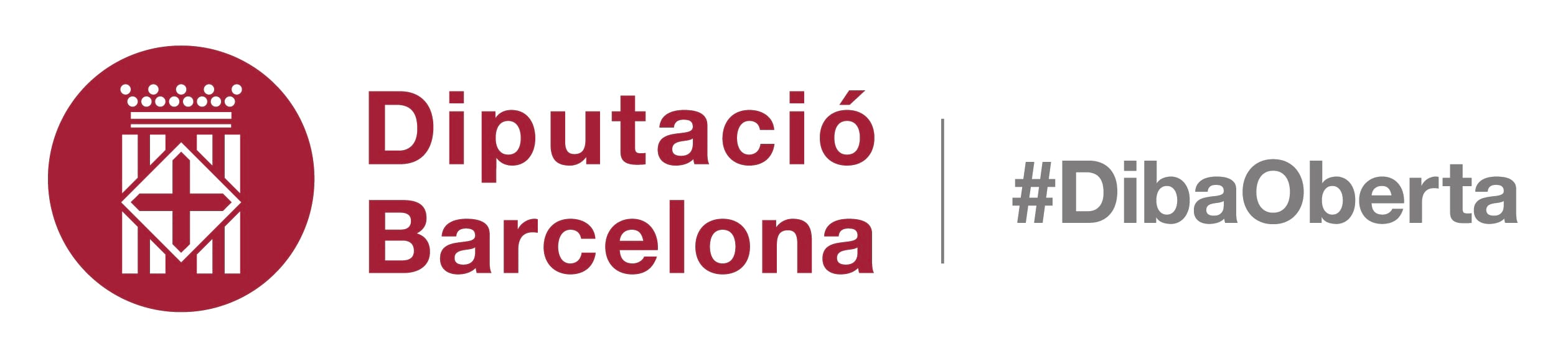 Curs de Protecció de la legalitat urbanísticaMarc conceptual i principis bàsics d’actuació
Alfred Lacasa Tribó, 18.9.2018
Intervenció en l’ús del sòl i en l’execució de les obres: llicències urbanístiques i comunicació prèvia
La reacció de l’administració en front una obra en funcionament que no ha presentat la comunicació prèvia o formalment no compleix els requisits és l’obertura del corresponent  procediment de l’article 38 de la LLEI 26/2010, del 3 d'agost, de règim jurídic i de procediment de les administracions públiques de Catalunya:

Article 38.  Inexactitud, falsedat o omissió en les dades aportades en la declaració responsable i en la comunicació prèvia
1. La inexactitud, la falsedat o l'omissió, de caràcter essencial, en qualsevol dada o document que acompanya o consta en una declaració responsable o en una comunicació prèvia comporten, amb l'audiència prèvia a la persona interessada, deixar sense efecte el tràmit corresponent i impedeixen l'exercici del dret o de l'activitat afectada des del moment en què es coneixen.
2. La resolució administrativa que constata les circumstàncies a què fa referència l'apartat 1 pot comportar també l'inici de les actuacions corresponents i l'exigència de les responsabilitats que estableix la legislació vigent.

CAL FER NOTAR QUE EN EL CAS DE LES COMUNICACIONS, ELS DEFECTES EN LES COMUNICACIONS O NO PRESENTAR-LES, SEGUEIXEN UN MATEIX PROCEDIMENT DE LA COMUNICACIÓ (NO DE DISCIPLINA)
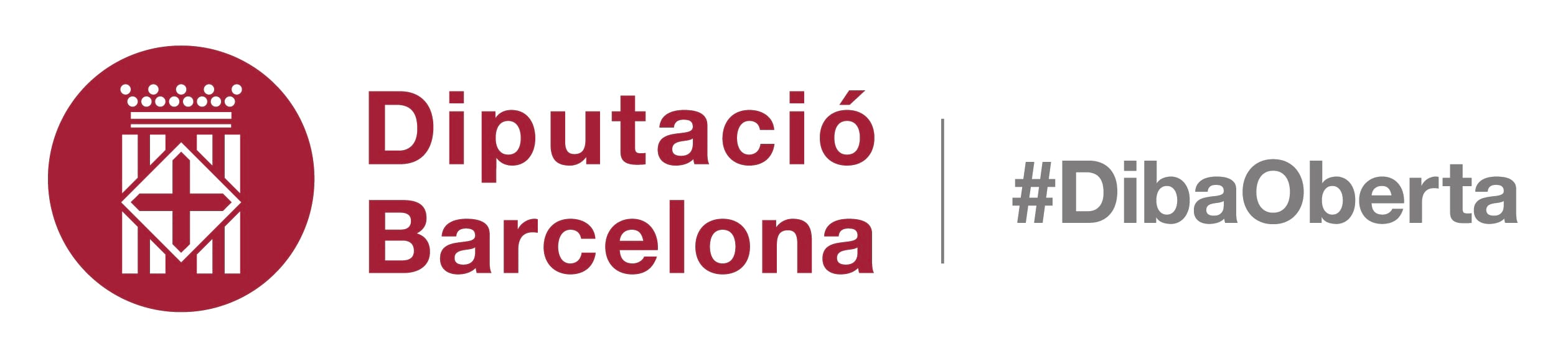 Curs de Protecció de la legalitat urbanísticaMarc conceptual i principis bàsics d’actuació
Alfred Lacasa Tribó, 18.9.2018
Intervenció en l’ús del sòl i en l’execució de les obres: llicències urbanístiques i comunicació prèvia
Resulta fonamental separar la reacció contra les comunicacions urbanístiques respecte d’altres procediments:
LES ACTIVITATS ECONÒMIQUES 8 OALTRES SECTORIALS:
La LLEI 16/2015, del 21 de juliol, de simplificació de l'activitat administrativa de l'Administració de la Generalitat i dels governs locals de Catalunya i d'impuls de l'activitat econòmica. Article 7
Procediment administratiu d’esmena de defectes o mancances de requisits legals
1. Si amb la comprovació a què fa referència l’article 6 es constata l’incompliment d’aquesta llei o de la normativa sectorial aplicable per a iniciar o exercir una activitat econòmica, l’òrgan competent ha d’iniciar un procediment que permeti l’esmena de defectes o mancances. L’inici d’aquest procediment no comporta la suspensió de l’activitat per tal d’adequar-la a la legalitat vigent, llevat del que estableix l’apartat 3. L’òrgan competent ha de designar un instructor com a responsable de l’expedient i notificar-ho als interessats.
2. El procediment administratiu d’esmena s’ha d’iniciar de seguida que es detecti el possible incompliment i té una durada màxima de dos mesos. S’inicia mitjançant la notificació a la persona interessada, que disposa del termini d’un mes per a esmenar deficiències o per a complir els requisits exigits per la normativa sectorial aplicable, sens perjudici del dret de presentar al·legacions en el termini de quinze dies a comptar de la notificació.
3. L’inici de la tramitació de l’expedient, d’acord amb el que disposa l’apartat 1, comporta la suspensió cautelar de l’activitat si hi ha risc per a les persones, els béns o el medi ambient. En el cas que l’activitat sigui prohibida per l’ordenament jurídic o que no pugui complir en cap cas els requeriments de la normativa sectorial aplicable, se n’ha d’acordar la suspensió cautelar de manera immediata.
4. L’autoritat competent ha de formular la proposta de resolució en vista de la documentació continguda en l’expedient administratiu, una vegada transcorregut el termini a què fa referència l’apartat 2, independentment que s’hagin formulat al·legacions o no.
5. La resolució del procediment administratiu ha de determinar:
a) L’arxivament de l’expedient, si de la tramitació del procediment d’esmenes en resulta que l’activitat compleix la normativa sectorial vigent.
b) El cessament de l’activitat, si en el termini d’un mes no s’han esmenat les deficiències detectades o si l’activitat no és legalitzable.
c) El reinici de l’activitat, si després d’haver estat suspesa cautelarment s’acredita que compleix tots els requisits exigits per la normativa sectorial vigent.
6. El procediment administratiu d’esmena de defectes és independent i compatible amb el procediment sancionador establert per la normativa sectorial a què pugui donar lloc l’incompliment.
7. El procediment establert per aquest article és aplicable en els casos en què la normativa sectorial no estableix un procediment específic.
8. El procediment administratiu es pot iniciar d’ofici o a instància de qualsevol persona física o jurídica, per simple denúncia.
9. L’òrgan competent, sens perjudici del que estableix aquest article, de manera excepcional i per causes justificades pot acordar l’ampliació dels terminis per a esmenar les deficiències o el compliment dels requisits exigits per la normativa aplicable.
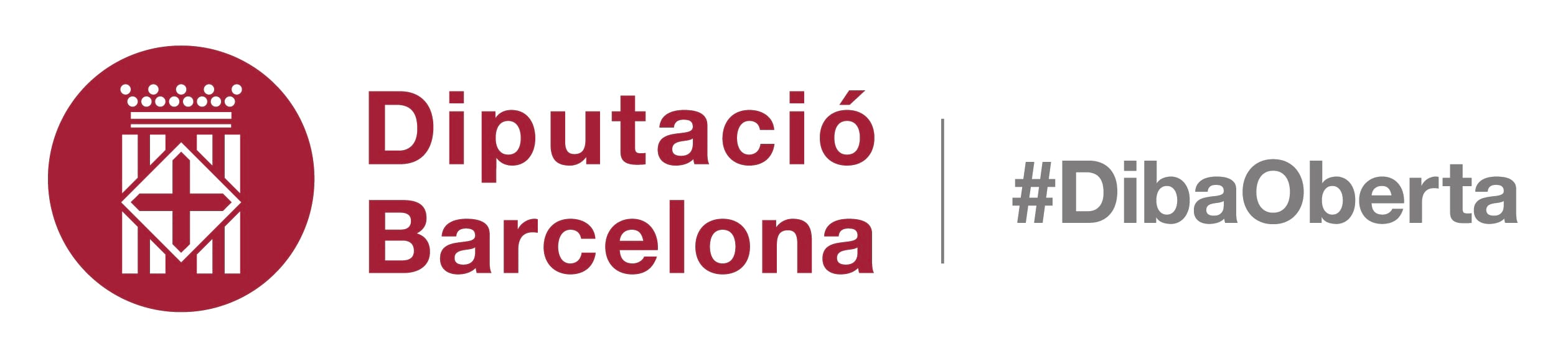 Curs de Protecció de la legalitat urbanísticaMarc conceptual i principis bàsics d’actuació
Alfred Lacasa Tribó, 18.9.2018
Intervenció en l’ús del sòl i en l’execució de les obres: llicències urbanístiques i comunicació prèvia
SETÈ: ELS Blocs normatius:

1.- Urbanístic
2.- Habitatge
3.- Sòl no urbanitzable
4.- Procediment Administratiu
5.- Tributari (com a forma d’execució en l’apremi)
6.- Registre de la Propietat
7.- Règim local
8.- Contenciós-Administratiu
9.- La concurrència amb la via penal
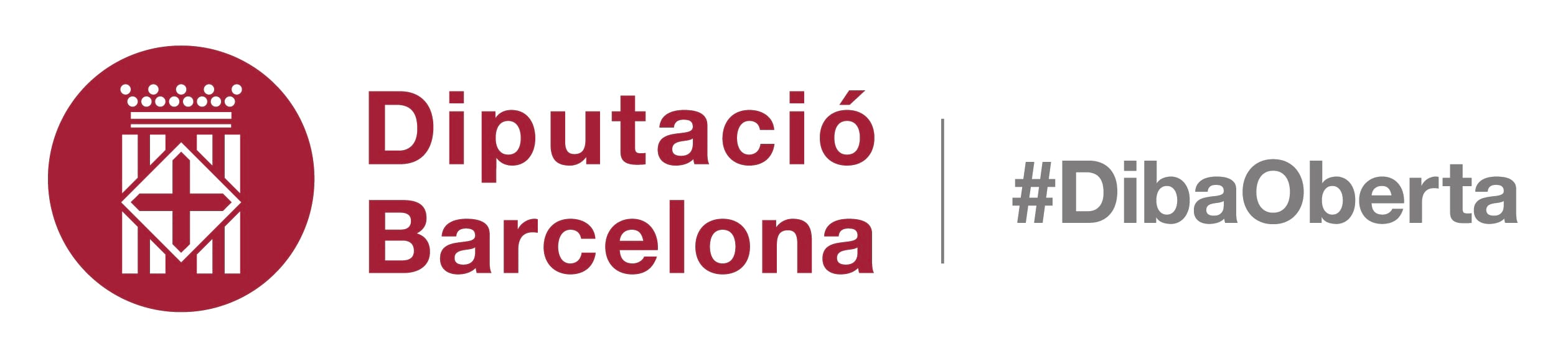 Curs de Protecció de la legalitat urbanísticaMarc conceptual i principis bàsics d’actuació
Alfred Lacasa Tribó, 18.9.2018
Intervenció en l’ús del sòl i en l’execució de les obres: llicències urbanístiques i comunicació prèvia
VUITÈ: PERQUÈ LA DIRECTIVA DE SERVEIS HA CAPGIRAT ELS MÓN DE LES COMUNICACIONS I LES LLICÈNCIES 

Ens pensàvem que la Directiva de serveis no s’aplicava a l’urbanisme
 No només s’aplica sinó que ara ja entenem que s’aplica al planejmanet urbanístic
El compliment de la normativa per part dels ens locals no porta problema pel que fa a llicències: els plans i les ordenances d’edificació, són reglaments de la llei d’urbanisme i per tant cal adaptar el nostre ordenament.
El problema vé pel planejament urbanístic!!!!
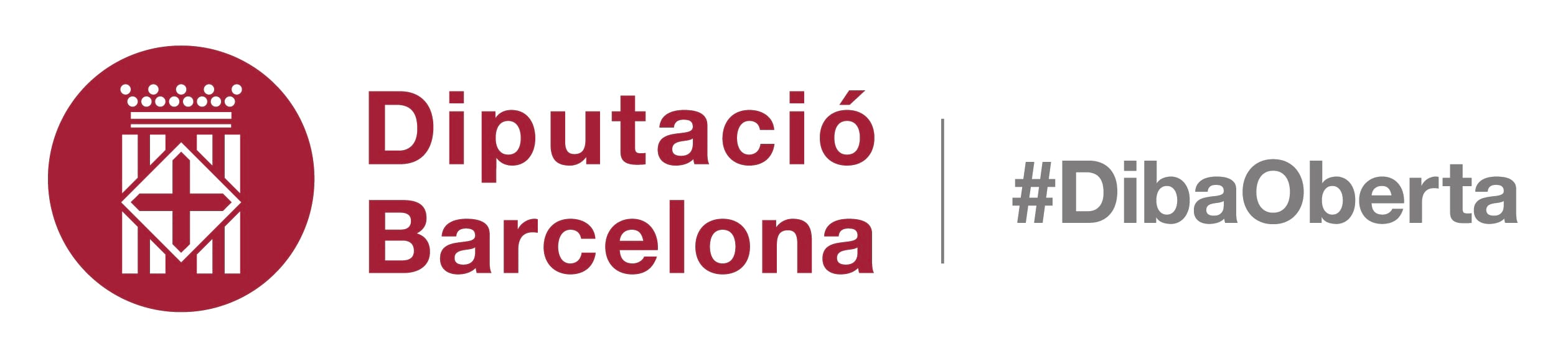 Curs de Protecció de la legalitat urbanísticaMarc conceptual i principis bàsics d’actuació
Alfred Lacasa Tribó, 18.9.2018
Intervenció en l’ús del sòl i en l’execució de les obres: llicències urbanístiques i comunicació prèvia
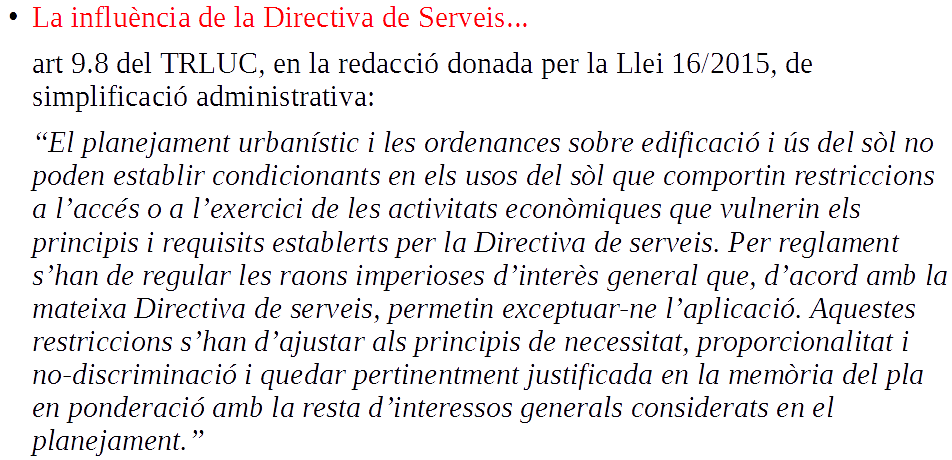 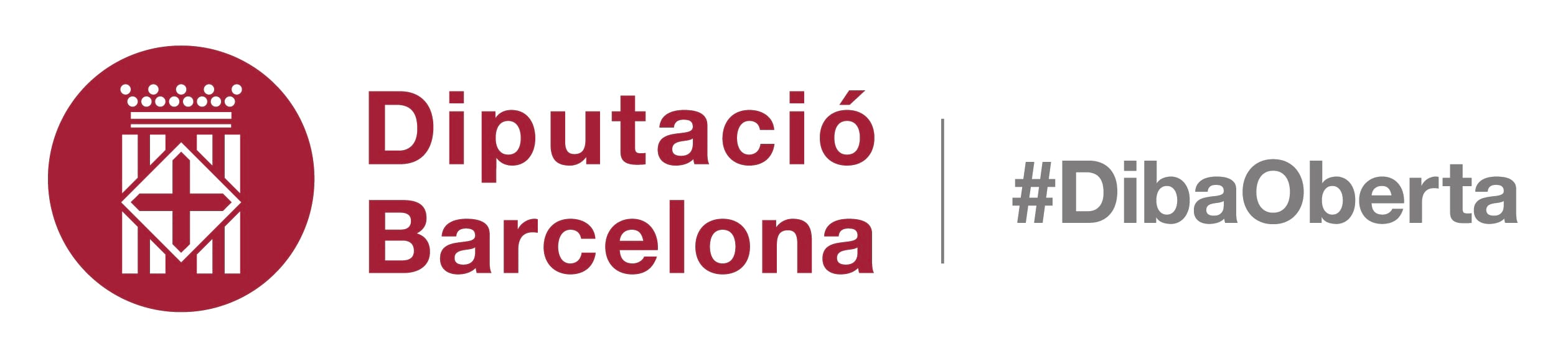 Curs de Protecció de la legalitat urbanísticaMarc conceptual i principis bàsics d’actuació
Alfred Lacasa Tribó, 18.9.2018
Intervenció en l’ús del sòl i en l’execució de les obres: llicències urbanístiques i comunicació prèvia
On està el problema???? L’URBANISME DETERMINA EL RÈGIM DEL SÒL I LES ACTIVITATS I LES POSSIBLES RESTRICCIONS NOMÉS ES PODRAN INTRODUIR PER VIA DELS PLANS URBANÍSTICS I DEGUDAMENT JUSTIFICATS

«razón imperiosa de interés general», razón reconocida como tal en la jurisprudencia del Tribunal de Justicia, incluidas las siguientes: el orden público, la seguridad pública, la protección civil, la salud pública, la preservación del equilibrio financiero del régimen de seguridad social, la protección de los consumidores, de los destinatarios de servicios y de los trabajadores, las exigencias de la buena fe en las transacciones comerciales, la lucha contra el fraude, la protección del
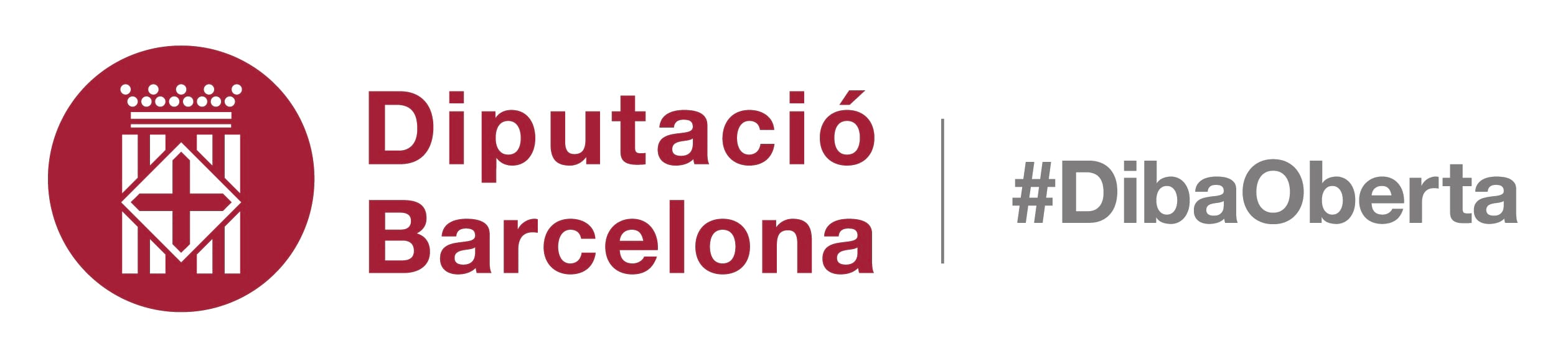 Curs de Protecció de la legalitat urbanísticaMarc conceptual i principis bàsics d’actuació
Alfred Lacasa Tribó, 18.9.2018
Intervenció en l’ús del sòl i en l’execució de les obres: llicències urbanístiques i comunicació prèvia
A l’hora d’introduir restriccions des del planejament i les ordenances...

1.- Existència de la RIIG
2.- Necessitat objectiva de la seva existència (no invocació genèrica ni mitjans artificiosos). PREGUNTA... L’ORDENAMENT JURÍDIC SECTORIAL LES HA DE RECOLLIR? EN LA MEVA OPINIÓ SÍ (seguint la teoria de què tota restricció ha d’estar en una norma amb rang de Llei)
3.- Anàlisi dels requisits per avaluar i aplicació al cas concret:
a) no discriminación: que los requisitos no sean discriminatorios, ni directa ni indirectamente, en función de la nacionalidad o, por lo que se refiere a las sociedades, del domicilio social;
b) necesidad: que los requisitos estén justificados por una razón imperiosa de interés general;
c) proporcionalidad: que los requisitos sean adecuados para garantizar la realización del objetivo que se persigue y no vayan más allá de lo necesario para conseguir dicho objetivo y que no se puedan sustituir por otras medidas menos restrictivas que permitan obtener el mismo resultado.
		una línea jurisprudencial vincula el principi de proporcionalitat de la interdicció de l’arbitrarietat (art. 9.3 CE). Vid. las SSTC 6/1988 (FJ 3.º) y 50/1995 (FJ 7.º). 
4.- Respecte a la legalitat de la institució sigui quina sigui
5.- La motivació sigui suficient

 I a recordar... Si fueren varios los admisibles, se elegirá el menos restrictivo de la libertad individual y en el mismo sentido el  artículo 84   de la  Ley 7/1985, de 2 de abril  , reguladora de las Bases del Régimen Local establece que la actividad de intervención se ajustará, en todo caso, a los principios de igualdad de trato, congruencia con los motivos y fines justificativos y respecto a la libertad individual
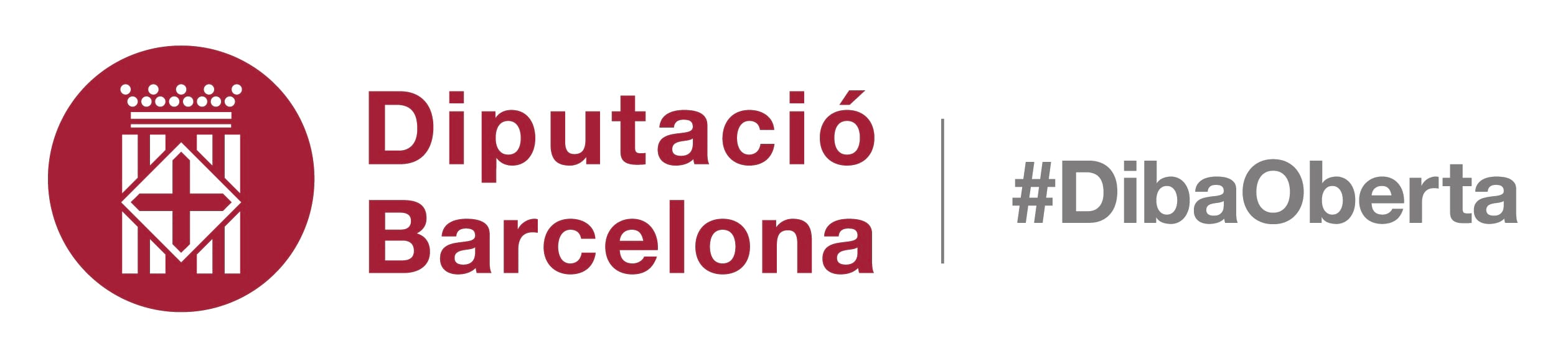 Curs de Protecció de la legalitat urbanísticaMarc conceptual i principis bàsics d’actuació
Alfred Lacasa Tribó, 18.9.2018
Intervenció en l’ús del sòl i en l’execució de les obres: llicències urbanístiques i comunicació prèvia
NOVÈ.- LA ESTRICTA DOCTRINA DELS TRIBUNALS QUE IMPEDEIX LA LEGALITZACIÓ POSTERIOR EN CAS D’ACTES ANUL-LATS
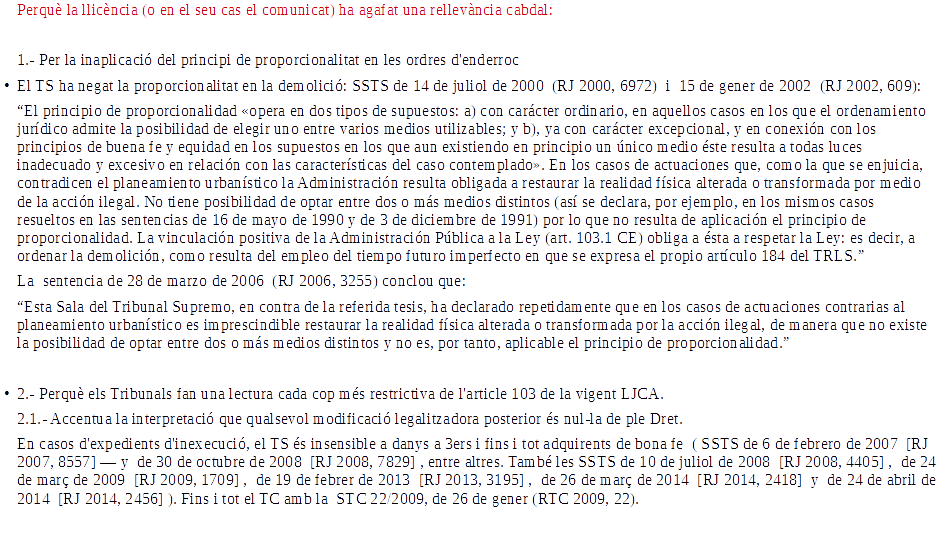 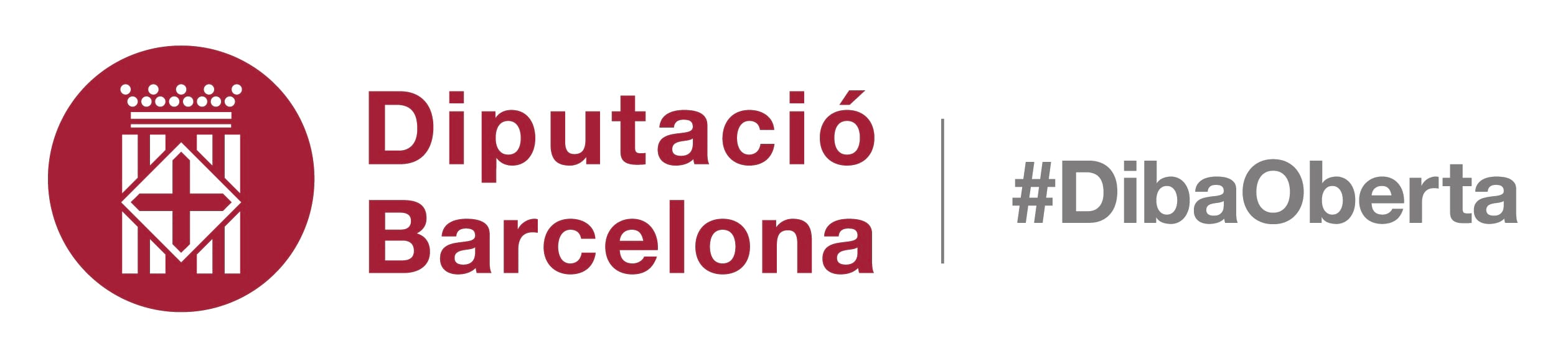 Curs de Protecció de la legalitat urbanísticaMarc conceptual i principis bàsics d’actuació
Alfred Lacasa Tribó, 18.9.2018
Intervenció en l’ús del sòl i en l’execució de les obres: llicències urbanístiques i comunicació prèvia
DESÈ.- TIPUS DE LLICÈNCIES I COMUNICATS (O EL QUE SERIA EL MATEIX, TIPOLOGIES DE CONTROL)

SUPÒSIT A: CAP CONTROL

SUPÒSIT B: CONTROL AMB LLICÈNCIES EN OBRES I ACTIVITATS I EN LA FINALIZACIÓ DELS MATEIXOS

SUPÒSIT C: COMUNICAT D’ACTIVITATS, LLICÈNCIA D’OBRES I COMUNICATS EN LA FINALITZACIÓ DELS MATEIXOS

SUPÒSIT D: LLICÈNCIA D’ACTIVITATS, COMUNICAT D’OBRES I COMUNICAT EN LA FINALITZACIÓ DELS MATEIXOS

SUPÒSIT E: COMUNICAT D’ACTIVITATS, AUTORITZACIÓ SECTORIAL, COMUNICAT D’OBRES, I COMUNICAT EN LA FINALITZACIÓ DELS MATEIXOS
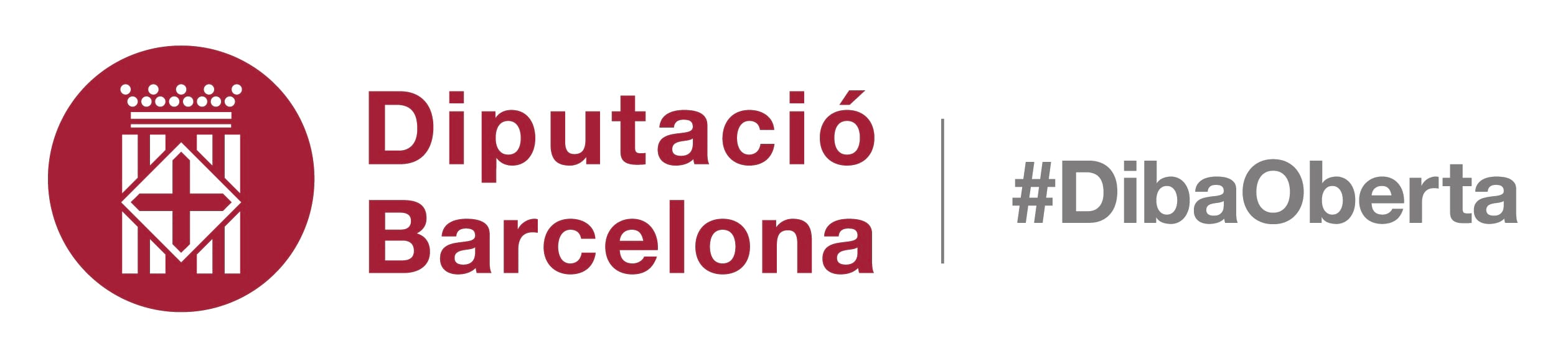 Curs de Protecció de la legalitat urbanísticaMarc conceptual i principis bàsics d’actuació
Alfred Lacasa Tribó, 18.9.2018
Intervenció en l’ús del sòl i en l’execució de les obres: llicències urbanístiques i comunicació prèvia
ONZÈ.- LA REGULACIÓ DE LES LLICÈNCIES 

Article 187
Actes subjectes a llicència urbanística
1. Estan subjectes a la llicència urbanística prèvia, amb les excepcions que estableix l’article 187 ter, els actes següents:a) Els moviments de terra i les esplanacions dels terrenys.
b) Les parcel·lacions urbanístiques.
c) La construcció d’edificis de nova planta i la intervenció en els edificis ja existents que, d’acord amb la legislació sobre ordenació de l’edificació, requereixen l’elaboració d’un projecte tècnic i la demolició total o parcial.
d) La primera utilització i ocupació parcial dels edificis.
e) El canvi dels edificis a un ús residencial.
f) L’extracció d’àrids i l’explotació de pedreres.
g) L’acumulació de residus i el dipòsit de materials que alterin les característiques del paisatge.
h) La instal·lació d’hivernacles o instal·lacions similars, llevat que els murs perimetrals d’aquestes instal·lacions siguin inferiors a un metre d’alçària.
i) La tala de masses arbòries o de vegetació arbustiva.
j) L’obertura, la pavimentació i la modificació de camins rurals.
k) La constitució o modificació d’un règim de propietat horitzontal, simple o complexa.
l) Les obres puntuals d’urbanització no incloses en un projecte d’urbanització.
m) La instal·lació de cases prefabricades o instal·lacions similars, ja siguin provisionals o permanents.
n) La instal·lació d’infraestructures de serveis de subministrament d’energia, d’aigua, de sanejament, de telefonia o altres serveis similars, i la col·locació d’antenes o dispositius de telecomunicacions, excepte les infraestructures relatives a les xarxes públiques de comunicacions electròniques que, d’acord amb la legislació sobre telecomunicacions, estiguin subjectes al règim de declaració responsable que s’hi estableix.
2. També estan subjectes a la llicència urbanística prèvia, amb les excepcions que estableix l’article 187 ter:
a) La intervenció en els béns sotmesos a un règim de protecció patrimonial cultural o urbanística.
b) Els usos i les obres provisionals.
c) Els actes relacionats a l’article 187 bis, excepte els de la lletra g, que es duguin a terme en sòl no urbanitzable i urbanitzable no delimitat.
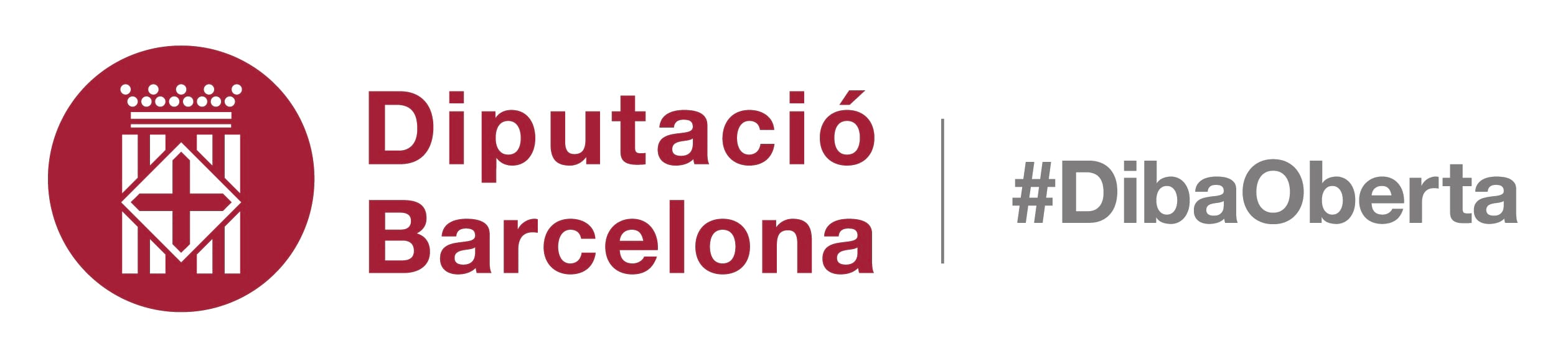 Curs de Protecció de la legalitat urbanísticaMarc conceptual i principis bàsics d’actuació
Alfred Lacasa Tribó, 18.9.2018
Intervenció en l’ús del sòl i en l’execució de les obres: llicències urbanístiques i comunicació prèvia
DOTZÈ.- RÈGIM JURÍDIC DE LES LLICÈNCIES

Article 188
Règim jurídic de les llicències urbanístiques
1. Les llicències urbanístiques s'han d'atorgar d'acord amb el que estableixen aquesta Llei, el planejament urbanístic i les ordenances municipals.
2. La competència i el procediment per atorgar i denegar les llicències urbanístiques s'ajusten al que estableix la legislació de règim local. El sentit positiu del silenci administratiu en aquesta matèria s'entén sens perjudici del que disposa l'article 5.2 i en el marc del que estableix la legislació aplicable sobre procediment administratiu comú.
3. L'expedient per atorgar la llicència urbanística ha d'incorporar els informes de caràcter tècnic i jurídic. L'informe previ del secretari o secretària de l'ajuntament és preceptiu sempre que els informes anteriors siguin contradictoris en la interpretació de la normativa urbanística aplicable. També ho és en els supòsits de manca d'altra assistència lletrada. Totes les denegacions de llicències urbanístiques han d'estar motivades.
4. En el cas que la llicència urbanística estableixi un reajustament d'alineacions i rasants, no es poden alterar les característiques físiques de les parcel·les ni els seus aprofitaments urbanístics. Aquest reajustament s'ha de fer mitjançant un acte de replantejament, al qual han d'ésser citades totes les persones propietàries afectades.
5. L'ordenació de volums, d'acord amb els paràmetres fixats pel planejament, pot concretar-se amb la llicència urbanística, si no ha estat determinada pel planejament urbanístic. En aquest cas, cal la documentació específica que determini el reglament.

Article 189
Caducitat de les llicències urbanístiques
1. Totes les llicències urbanístiques per executar obres han de fixar un termini per començar-les i un altre per acabar-les, en funció del principi de proporcionalitat. Si les llicències no els fixen, el termini per començar les obres és d'un any i el termini per acabar-les és de tres anys.
2. La llicència urbanística caduca si, en finir qualsevol dels terminis a què fa referència l'apartat 1, o les pròrrogues corresponents, no s'han començat o no s'han acabat les obres. A aquests efectes, el document de la llicència ha d'incorporar l'advertiment corresponent.
3. Si la llicència urbanística ha caducat, les obres no es poden iniciar ni prosseguir si no se'n demana i se n'obté una de nova, ajustada a l'ordenació urbanística en vigor, llevat dels casos en què s'hagi acordat la suspensió de l'atorgament.
4. Les persones titulars d'una llicència urbanística tenen dret a obtenir una pròrroga tant del termini de començament com del termini d'acabament de les obres, i l'obtenen, en virtut de la llei, per la meitat del termini de què es tracti, si la sol·liciten d'una manera justificada abans d'exhaurir-se els terminis establerts. La llicència prorrogada per aquest procediment no queda afectada pels acords regulats per l'article 73.
5. Un cop caducada la llicència urbanística, l'òrgan municipal competent ho ha de declarar i ha d'acordar l'arxivament de les actuacions, d'ofici o a instància de terceres persones i amb l'audiència prèvia de la persona titular.
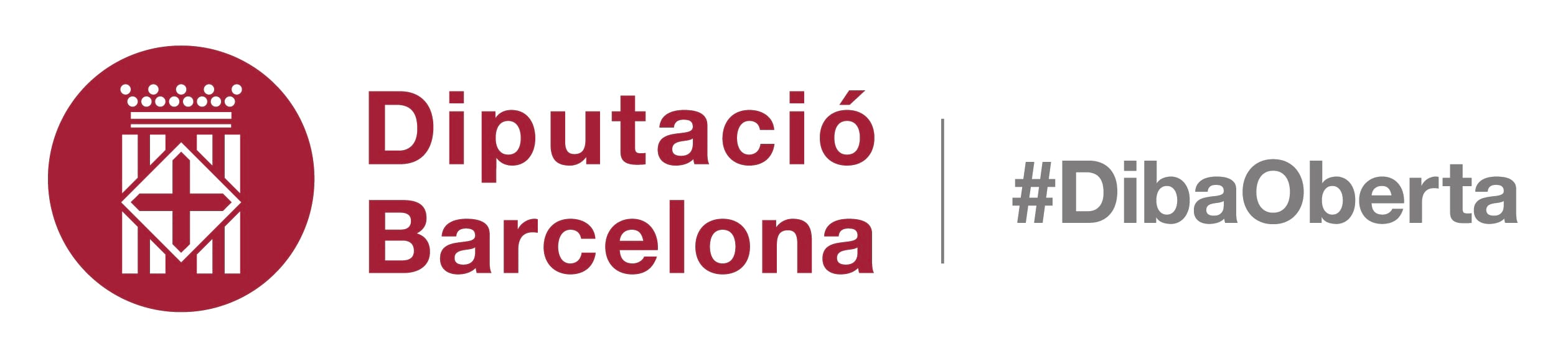 Curs de Protecció de la legalitat urbanísticaMarc conceptual i principis bàsics d’actuació
Alfred Lacasa Tribó, 18.9.2018
Intervenció en l’ús del sòl i en l’execució de les obres: llicències urbanístiques i comunicació prèvia
Decret 64/2014
Article 13
Procediment
13.1 Les sol·licituds de llicències urbanístiques es tramiten de conformitat amb la legislació sobre règim local, sens perjudici de la legislació sobre procediment administratiu comú i procediment de les administracions públiques de Catalunya i els aspectes procedimentals establerts a la legislació urbanística.
13.2 No es poden tramitar les sol·licituds de llicència urbanística sense la documentació que requereixen aquest Reglament i les ordenances municipals sobre ús del sòl i edificació.
13.3 D’acord amb l’article 188.3 de la Llei d’urbanisme, l’expedient per atorgar la llicència urbanística ha d’incorporar els informes de caràcter tècnic i jurídic. L’informe previ del secretari o secretària de l’ajuntament és preceptiu sempre que els informes anteriors siguin contradictoris en la interpretació de la normativa aplicable. També ho és en els supòsits de manca d’altra assistència lletrada.
13.4 Els edictes sobre convocatòria d’informació pública relatius als procediments d’atorgament de llicències urbanístiques en què s’exigeix aquest tràmit s’han de publicar al diari o butlletí oficial que correspongui i a la seu electrònica de l’administració municipal competent.
Article 14
Règim jurídic aplicable a l’atorgament de llicències
14.1 Les llicències urbanístiques s’han d’atorgar d’acord amb les previsions de la legislació i el planejament urbanístics i les ordenances municipals sobre ús del sòl i edificació vigents en el moment de la resolució de la sol·licitud, o en la data en què s’entenen produïts els efectes de la manca de resolució expressa de la sol·licitud, llevat que s’hagin d’atorgar de conformitat amb un certificat de règim urbanístic vigent.
14.2 No es poden denegar o atorgar llicències urbanístiques amb fonament en les determinacions de plans urbanístics encara no vigents, ni tan sols condicionades a l’assoliment de la seva vigència.
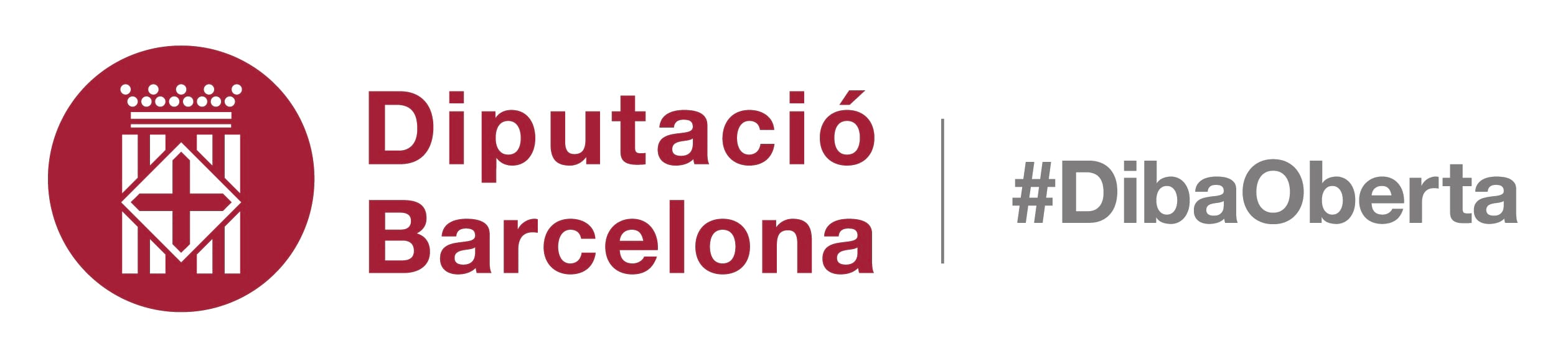 Curs de Protecció de la legalitat urbanísticaMarc conceptual i principis bàsics d’actuació
Alfred Lacasa Tribó, 18.9.2018
Intervenció en l’ús del sòl i en l’execució de les obres: llicències urbanístiques i comunicació prèvia
Article 81 DEL ROAS: TERMINIS PER RESOLDRE
Resolució
81.1 Les llicències d’obres previstes a l’article 75.2 i 75.4 d’aquest Reglament per a les actuacions respecte de les quals la normativa reguladora exigeix projecte, s’han d’atorgar o denegar de manera motivada en el termini de dos mesos, i les de la resta en el d’un mes. Aquests terminis es comencen a comptar a partir del primer dia hàbil següent al de la presentació de la sol·licitud. No obstant això, quan prèviament a la concessió de la llicència sigui necessari l’informe preceptiu d’una altra administració pública, el còmput s’interromp durant el termini establert a la normativa sectorial d’aplicació, per a l’emissió de l’informe.
81.2 Les llicències per a l’exercici d’activitats classificades a les quals es refereix l’article 75.3 d’aquest Reglament s’han d’atorgar o denegar de manera motivada, en el termini i de conformitat amb el procediment que estableix la legislació sectorial aplicable a Catalunya.
81.3 El còmput dels terminis anteriors resta suspès durant el temps que es concedeixi al sol·licitant per a l’esmena de deficiències a què es refereix l’article 79.d) d’aquest Reglament.
81.4 Els ens locals poden reduir els terminis assenyalats en aquest article respecte de les actuacions de la seva competència.
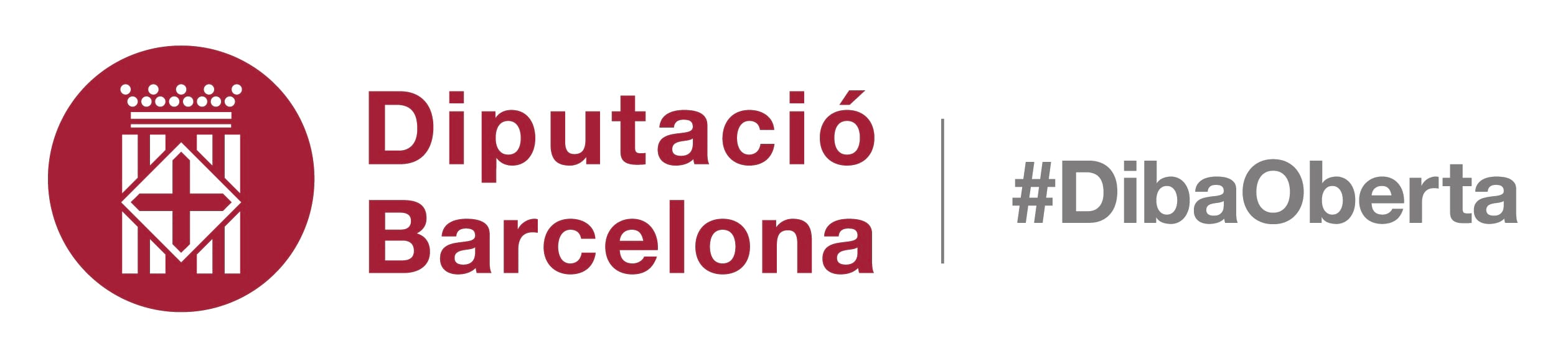 Curs de Protecció de la legalitat urbanísticaMarc conceptual i principis bàsics d’actuació
Alfred Lacasa Tribó, 18.9.2018
Intervenció en l’ús del sòl i en l’execució de les obres: llicències urbanístiques i comunicació prèvia
TRETZÈ.- LLICÈNCIES URBANÍSTIQUES I SILENCI ADMINISTRATIU
així ha quedat el TRLS després de la STC 143/2017, de 14 de diciembre de 2017.
 (en cursiva lo expulsat)
Artículo 11. Régimen urbanístico del derecho de propiedad del suelo
1. El régimen urbanístico de la propiedad del suelo es estatutario y resulta de su vinculación a concretos destinos, en los términos dispuestos por la legislación sobre ordenación territorial y urbanística.
2. La previsión de edificabilidad por la ordenación territorial y urbanística, por sí misma, no la integra en el contenido del derecho de propiedad del suelo. La patrimonialización de la edificabilidad se produce únicamente con su realización efectiva y está condicionada en todo caso al cumplimiento de los deberes y el levantamiento de las cargas propias del régimen que corresponda, en los términos dispuestos por la legislación sobre ordenación territorial y urbanística.
3. Todo acto de edificación requerirá del acto de conformidad, aprobación o autorización administrativa que sea preceptivo, según la legislación de ordenación territorial y urbanística, debiendo ser motivada su denegación. En ningún caso podrán entenderse adquiridas por silencio administrativo facultades o derechos que contravengan la ordenación territorial o urbanística.
4. Con independencia de lo establecido en el apartado anterior, serán expresos, con silencio administrativo negativo, los actos que autoricen:
a) Movimientos de tierras, explanaciones,parcelaciones, segregaciones u otros actos de división de fincas en cualquier clase de suelo, cuando no formen parte de un proyecto de reparcelación.
b) Las obras de edificación, construcción e implantación de instalaciones de nueva planta.
c) La ubicación de casas prefabricadas e instalaciones similares, ya sean provisionales o permanentes.
d) La tala de masas arbóreas o de vegetación arbustiva en terrenos incorporados a procesos de transformación urbanística y, en todo caso, cuando dicha tala se derive de la legislación de protección del dominio público.
5. Cuando la legislación de ordenación territorial y urbanística aplicable sujete la primera ocupación o utilización de las edificaciones a un régimen de comunicación previa o de declaración responsable, y de dichos procedimientos no resulte que la edificación cumple los requisitos necesarios para el destino al uso previsto, la Administración a la que se realice la comunicación deberá adoptar las medidas necesarias para el cese de la ocupación o utilización comunicada. Si no adopta dichas medidas en el plazo de seis meses, será responsable de los perjuicios que puedan ocasionarse a terceros de buena fe por la omisión de tales medidas. La Administración podrá repercutir en el sujeto obligado a la presentación de la comunicación previa o declaración responsable el importe de tales perjuicios.
Tanto la práctica de la comunicación previa a la Administración competente, como las medidas de restablecimiento de la legalidad urbanística que aquella pudiera adoptar en relación con el acto comunicado, deberán hacerse constar en el Registro de la Propiedad, en los términos establecidos por la legislación hipotecaria y por esta ley.
RECORDEU EL CERTIFICAT DE SILENCI DE LA LLEI 39/2015 !!!
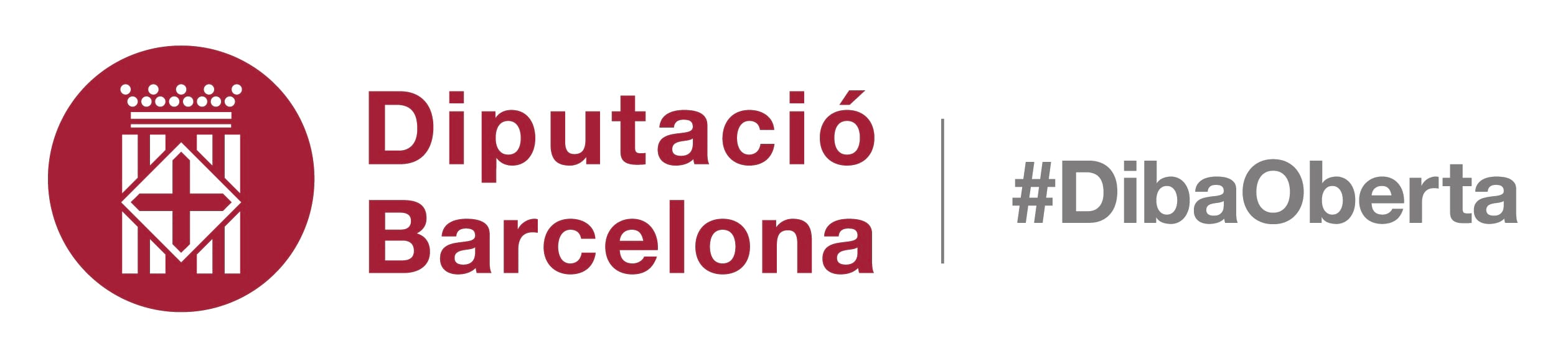 Curs de Protecció de la legalitat urbanísticaMarc conceptual i principis bàsics d’actuació
Alfred Lacasa Tribó, 18.9.2018
Intervenció en l’ús del sòl i en l’execució de les obres: llicències urbanístiques i comunicació prèvia
L'explicació:

Procede, en consecuencia, analizar ahora los distintos procedimientos urbanísticos afectados para determinar si el Estado ostenta algún título competencial que pueda dar cobertura a la regulación del sentido negativo del silencio administrativo. Y para ello es preciso realizar dos consideraciones previas que, nos permitirán, abordar la cuestión de forma más clara.
a) El artículo 9.8 del texto refundido de la Ley de suelo 2008 disciplina el régimen del silencio administrativo con independencia, en la mayor parte de los supuestos, de la situación básica –rural o urbanizado– en la que se encuentre el suelo en el que se pretende llevar a cabo la actividad o uso urbanístico cuya autorización se solicita.
b) Desde la perspectiva competencial, la situación del suelo rural es claramente diferente del urbanizado (suelo urbano) o del que los instrumentos de ordenación territorial y urbanística prevean o permitan su paso a urbanizado (suelo urbanizable), por la componente medioambiental, presente de forma más intensa, si cabe, en el suelo del medio rural. En este sentido, al analizar la constitucionalidad del artículo 10.1 a) del texto refundido de la Ley de suelo de 2008, se declaró que dicho precepto refleja «el reconocimiento de un valor medioambiental a todo suelo rural, y no sólo al especialmente protegido; es, por tanto, una regla de protección del medio ambiente que, por razones de interés general, el legislador estatal ha considerado, legítimamente, que ha de ser común a todo el territorio nacional. Se trata, en consecuencia, de una regulación básica para cuyo establecimiento el Estado cuenta con competencia ex  artículo 149.1.23  CE, puesto que, aun cuando, como es propio de toda norma básica, condiciona o limita la política de ordenación territorial y urbanística de las Comunidades Autónomas, no las vacía de contenido. Dentro del respeto a la norma básica medioambiental, queda un amplio margen para la configuración del modelo concreto de ordenación del territorio y la ciudad, por lo que no se aprecia vulneración de las competencias autonómicas» [STC 141/2014, FJ 8 A)]. Reconocimiento que sigue presente en la legislación vigente cuando, en virtud del principio de desarrollo sostenible, se fija la protección, adecuada a su carácter, del medio rural y la preservación de los valores del suelo innecesario o inidóneo para atender a las necesidades de transformación urbanística [artículo 3.2 b) del texto refundido de la Ley de suelo y rehabilitación urbana].
A la vista de las anteriores precisiones, se puede ahora abordar de forma sistemática el análisis de los supuestos previstos en el artículo 9.8 del texto refundido de la Ley de suelo de 2008.
El apartado a) contempla, a su vez, dos supuestos: por una parte, los movimientos de tierra y explanaciones que sean independientes de proyectos urbanización, edificación o construcción –en cuyo caso seguirán el régimen previsto para estos–; y, por otra parte, la parcelación, segregación u otros actos de división de fincas no incluidas en un proyecto de reparcelación.
La regulación del silencio negativo no será inconstitucional en el caso de los movimientos de tierra y explanaciones al amparo de la competencia básica del Estado en materia de medio ambiente, dada la necesidad de preservar los valores propios del medio rural. Por el contrario, la exigencia de silencio negativo en lo relativo a la división de fincas, cuya finalidad no es otra que comprobar el cumplimiento de las condiciones establecidas para su división, ya sea en suelo rural o urbanizado cuando no hay necesidad de equidistribución, vulnera las competencias autonómicas. Al carecer el Estado de título competencial, este inciso del apartado a) es inconstitucional. Lo propio sucede con el artículo 11.4 a) del texto refundido de la Ley de suelo y rehabilitación urbana, que lo reproduce.
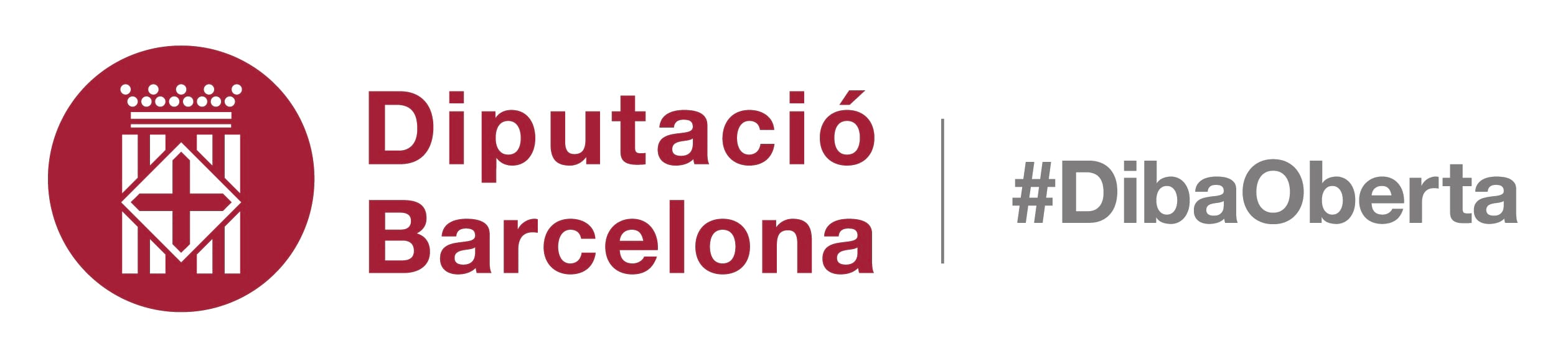 Curs de Protecció de la legalitat urbanísticaMarc conceptual i principis bàsics d’actuació
Alfred Lacasa Tribó, 18.9.2018
Intervenció en l’ús del sòl i en l’execució de les obres: llicències urbanístiques i comunicació prèvia
El apartado b) regula «las obras de edificación, construcción e implantación de instalaciones de nueva planta», con independencia de la situación del suelo. En el caso de la edificación, la  Ley 38/1999  (RCL 1999, 2799) , de ordenación de la edificación, establece una serie de requisitos básicos de la edificación destinados a garantizar la seguridad de las personas, el bienestar de la sociedad y la protección del medio ambiente (art. 3), al amparo del  artículo 149.1.16  ,  21  ,  23   y  25  CE (disposición final primera), los mismos títulos que amparan al Estado para determinar, como especialidad ratione materiae , el carácter negativo del silencio de la autorización que exige para este tipo de uso del suelo. No cabe llegar, sin embargo, a la misma conclusión en lo que se refiere a otras construcciones e instalaciones que carecen del carácter de edificación, excluidas, en consecuencia, de la  Ley de ordenación de la edificación  (RCL 1999, 2799) . En estos casos, cuando la construcción o implantación tiene lugar en suelo urbano o urbanizable, la autorización se limitará a verificar la adecuación del proyecto al planeamiento urbanístico vigente. En el caso del suelo rural, además de la verificación de legalidad, concurre la finalidad prevista en la legislación de preservar sus valores medioambientales. Es, por ello, que la regulación del silencio negativo no será inconstitucional, con base en el título competencial del  artículo 149.1.23  CE, en los supuestos de «construcción e implantación de instalaciones» contemplado en el apartado b) pero solamente cuando las actividades y usos urbanísticos cuya autorización se solicita se lleven a cabo en suelo rural cuya transformación urbanística no esté prevista o permitida. Esta interpretación de conformidad se llevará al fallo. Interpretación de conformidad que debe extenderse también al artículo 11.4 b) del texto refundido de la Ley de suelo y rehabilitación urbana.
Por la misma razón, el apartado c) que se refiere a «la ubicación de casas prefabricadas e instalaciones similares, ya sean provisionales o permanentes», con independencia de la situación del suelo, no será inconstitucional, con base en el título competencial del  artículo 149.1.23  CE, solamente cuando la ubicación se lleve a cabo en suelo rural cuya transformación urbanística no esté prevista o permitida. Esta interpretación de conformidad también se llevará al fallo y también ha de aplicarse al artículo 11.4 c) del texto refundido de la Ley de suelo y rehabilitación urbana.
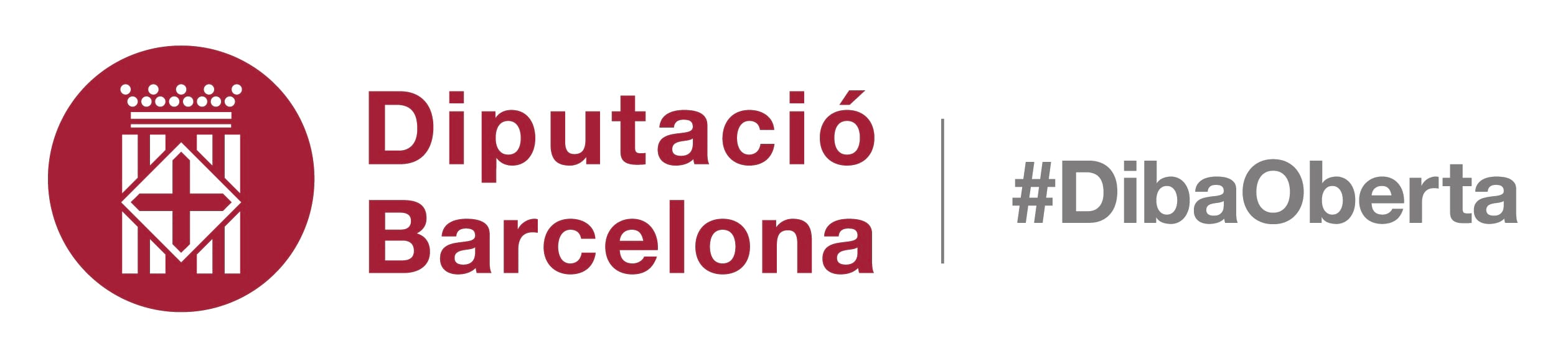 Curs de Protecció de la legalitat urbanísticaMarc conceptual i principis bàsics d’actuació
Alfred Lacasa Tribó, 18.9.2018
Intervenció en l’ús del sòl i en l’execució de les obres: llicències urbanístiques i comunicació prèvia
Por último, el apartado d) contempla también dos supuestos que exigen un pronunciamiento diferenciado. Por una parte, la tala de masas arbóreas o de vegetación arbustiva en terrenos incorporados a procesos de transformación urbanística, en la medida en que se realiza sobre suelos cuya finalidad es convertirse en ciudad, nos remite de nuevo a un control de legalidad y adecuación al instrumento de planeamiento que rige dicha operación transformadora, sin que ello deba suponer una preterición total de los valores ambientales. En consecuencia este inciso resulta inconstitucional, al carecer el Estado de título competencial para fijar el sentido del silencio administrativo. También lo es, por tanto, el mismo inciso del artículo 11.4 d) del texto refundido de la Ley de suelo y rehabilitación urbana.
Por otra parte, la tala de masas arbóreas o de vegetación arbustiva que se derive de la legislación de protección del dominio público tiene su encaje en la competencia estatal de procedimiento administrativo común, ex  artículo 149.1.18  CE.
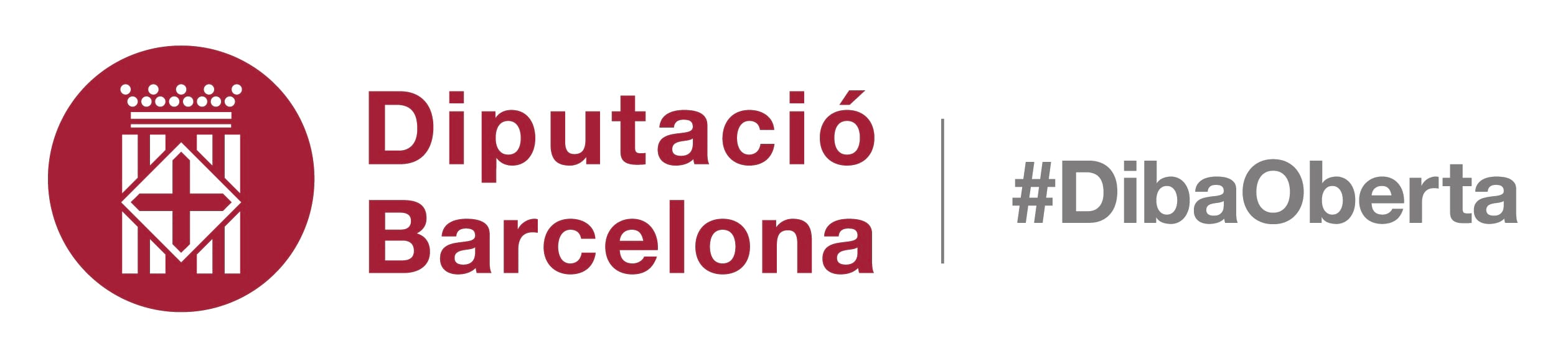 Curs de Protecció de la legalitat urbanísticaMarc conceptual i principis bàsics d’actuació
Alfred Lacasa Tribó, 18.9.2018
Intervenció en l’ús del sòl i en l’execució de les obres: llicències urbanístiques i comunicació prèvia
CATORZÈ.- TIPUS DE LLICÈNCIES URBANÍSTIQUES I COMUNICATS
(moltes classificacions)

DE CONSTRUCCIÓ
D’ENDERROC 
DE PARCEL-LACIÓ
DE PRIMERA OCUPACIÓ ????????? Alerta DS!! comunicat

Divisió de terrenys, parcel-lació, modificació elements horitzontals, llicència sumultània a la urbanització, comunicació de primera ocupació, ordenació de volums, en sòl urbanitzable no delimitat i sòl urbanitzable, usos provisionals, en edificis fora d’ordenació i disconformitats, actuacions d’interés públic…

RESULTA FONAMENTAL QUE L’ASSEGURANÇA MUNICIPAL DE RESPONSABILITAT COBREIXI EL  FUNCIONAMENT ANORMAL PER ERRORS I QUE EN CAS D’IMPUGNACIÓ D’UNA LLICÈNCIA DE CONSTRUCCIÓ S’INSCRIGUI AQUESTA AL REGISTRE DE LA PROPIETAT
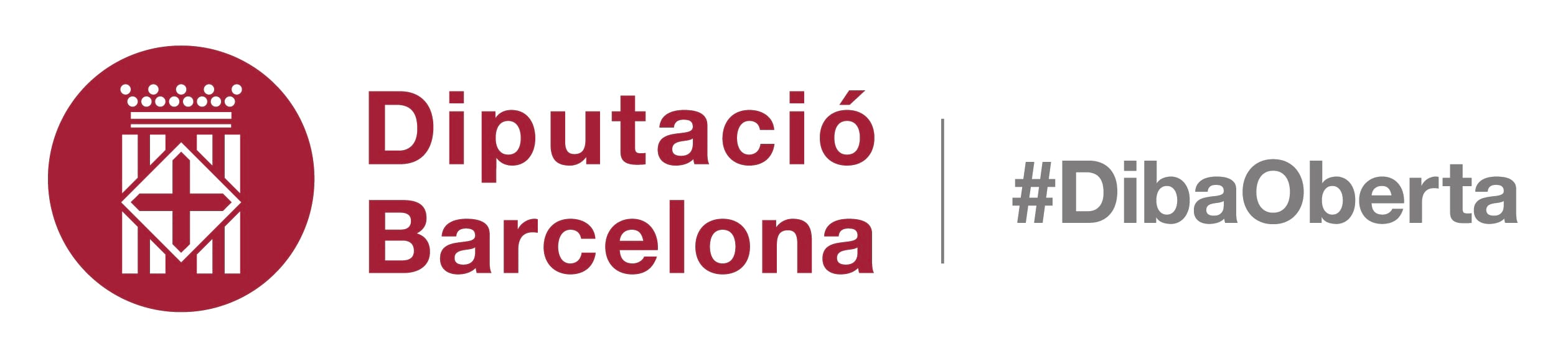 Curs de Protecció de la legalitat urbanísticaMarc conceptual i principis bàsics d’actuació
Alfred Lacasa Tribó, 18.9.2018
Intervenció en l’ús del sòl i en l’execució de les obres: llicències urbanístiques i comunicació prèvia
QUINZÈ.- ELS COMUNICATS D’OBRES
Article 187 bis
Actes subjectes a comunicació prèvia
Estan subjectes a la comunicació prèvia, amb les excepcions que estableixen els articles 187.2 i 187 ter, els actes següents:a) Les construccions i instal·lacions de nova planta, i les obres d’ampliació, reforma, modificació, rehabilitació o demolició total o parcial de construccions i instal·lacions existents que, d’acord amb la legislació sobre ordenació de l’edificació, no requereixen l’elaboració d’un projecte tècnic.
b) La primera utilització i ocupació dels edificis.
c) El canvi d’ús dels edificis i les instal·lacions, excepte a ús residencial.
d) La construcció o la instal·lació de murs i tanques.
e) La col·locació de cartells i tanques de propaganda visibles des de la via pública.
f) La formalització d’operacions jurídiques que, sense constituir o modificar un règim de propietat horitzontal, simple o complexa, comporten un increment del nombre d’habitatges, establiments o altres elements susceptibles d’aprofitament privatiu independent respecte dels autoritzats en una llicència urbanística anterior.
g) Els actes subjectes a intervenció que es duguin a terme en sòl no urbanitzable i urbanitzable no delimitat i que estiguin emparats en un projecte d’actuació específica o en un pla urbanístic que ordeni amb el mateix detall els terrenys afectats, sempre que no requereixin l’elaboració d’un projecte tècnic d’acord amb la legislació sobre ordenació de l’edificació.
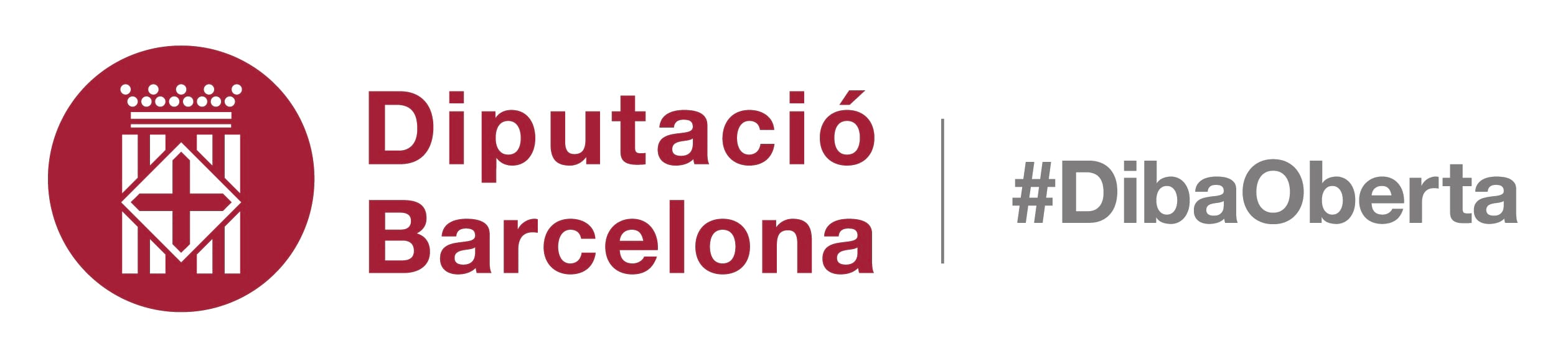 Curs de Protecció de la legalitat urbanísticaMarc conceptual i principis bàsics d’actuació
Alfred Lacasa Tribó, 18.9.2018
Intervenció en l’ús del sòl i en l’execució de les obres: llicències urbanístiques i comunicació prèvia
187 ter
Actes no subjectes a intervenció mitjançant llicència urbanística o comunicació prèvia
No estan subjectes a intervenció mitjançant llicència urbanística o comunicació prèvia els actes següents:a) Les obres d’urbanització incloses en els plans o els projectes d’urbanització.
b) Les parcel·lacions urbanístiques incloses en els projectes de reparcel·lació.
c) Els actes i les obres que s’han de dur a terme en compliment d’una ordre d’execució o de restauració, si no requereixen projecte tècnic o si la mateixa ordre o l’acte que n’ordena l’execució subsidiària incorpora el projecte tècnic requerit.
d) En sòl no urbanitzable i urbanitzable no delimitat:
Primer. Els moviments de terra, l’explanació de terrenys, l’obertura, la pavimentació i la modificació de camins rurals i la tala de masses arbòries o de vegetació arbustiva que s’executin a l’empara d’un instrument d’ordenació forestal o sota la intervenció de l’administració forestal i de l’administració competent en matèria de medi ambient.
Segon. La tala de masses arbòries o de vegetació arbustiva que s’executi sota la intervenció d’una administració competent en matèria de protecció del domini públic i de l’administració competent en matèria de medi ambient.
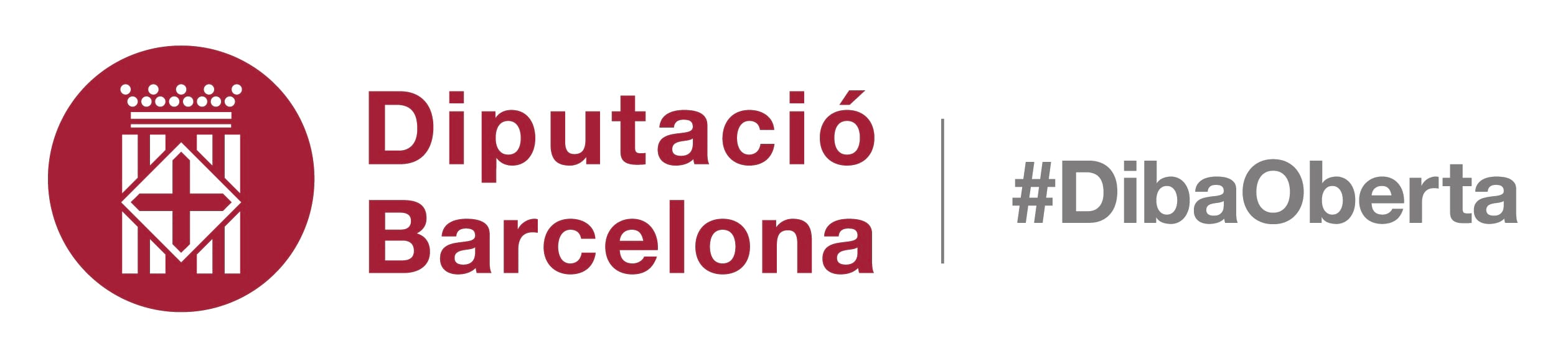 Curs de Protecció de la legalitat urbanísticaMarc conceptual i principis bàsics d’actuació
Alfred Lacasa Tribó, 18.9.2018
Intervenció en l’ús del sòl i en l’execució de les obres: llicències urbanístiques i comunicació prèvia
SETZÈ.- CERTIFICATS URBANÍSTICS I LLICÈNCIES  I COMUNICATS D’OBRES
Article 105
Certificats de règim urbanístic
1. Tothom pot demanar informes referits a l'aprofitament urbanístic o, en general, a les determinacions urbanístiques aplicables a una o unes finques concretes, a l'ajuntament competent, que ha de notificar els certificats en el termini d'un mes des de la presentació de la sol·licitud en el registre general de l'ajuntament.
2. El certificat de règim urbanístic a què es refereix l'apartat 1, si la finca objecte de consulta és edificable, té una vigència de sis mesos, a comptar des de la notificació a les persones interessades. Sens perjudici de les prescripcions de la legislació sectorial, és preceptiu d'atorgar les llicències d'edificació que siguin sol·licitades en la forma establerta per la legislació de règim local dins aquest termini de vigència i que manquin de defectes inesmenables, sempre que el projecte s'ajusti a les normes vigents en el moment de la sol·licitud del certificat, d'acord amb el contingut d'aquest. En aquest supòsit, la sol·licitud de la llicència no es veu afectada per la suspensió potestativa de llicències regulada per l'article 73.1.
3. Els certificats de règim urbanístic, en cas que es refereixin a finques que no siguin susceptibles d'obtenir llicència directament, i també els informes a què fa referència l'article 75 tenen una vigència de sis mesos, i l'alteració, dins d'aquest termini, de les determinacions i previsions que es facin constar en aquests documents, pot donar dret a les persones titulars del dret d'iniciativa a la indemnització de les despeses en què hagin incorregut per l'elaboració dels projectes que esdevinguin inútils.
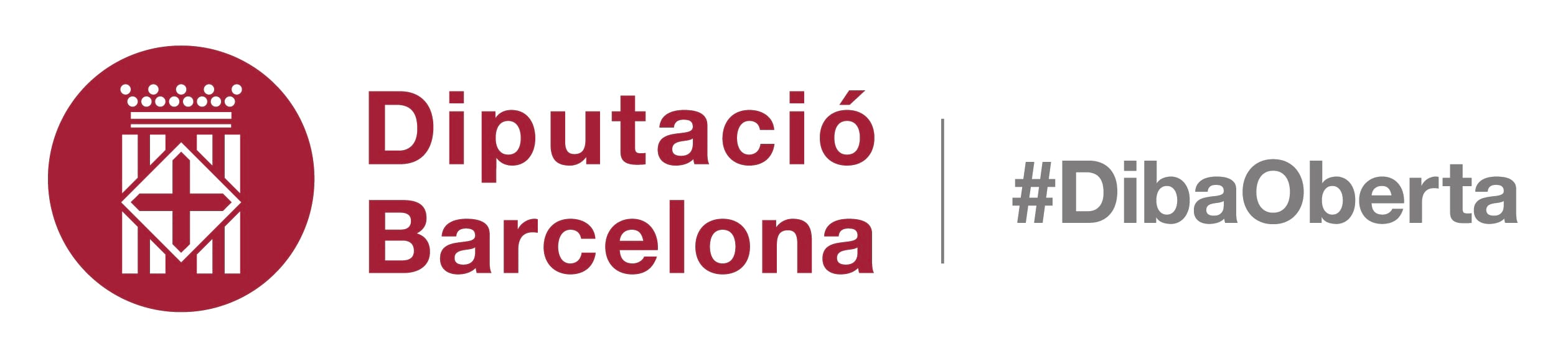 Curs de Protecció de la legalitat urbanísticaMarc conceptual i principis bàsics d’actuació
Alfred Lacasa Tribó, 18.9.2018
Intervenció en l’ús del sòl i en l’execució de les obres: llicències urbanístiques i comunicació prèvia
Article 20 DECRET 305/2006, de 18 de juliol, pel qual s'aprova el Reglament de la Llei d'urbanisme

Certificats d'aprofitament urbanístic
20.1 Les persones interessades poden demanar l'emissió de certificats d'aprofitament urbanístic d'una o d'unes finques concretes a l'ajuntament competent, que ha de notificar el certificat pertinent, subscrit pel secretari o secretària de l'ajuntament, en el termini d'un mes des de la presentació de la sol·licitud en el registre general de l'ajuntament. En cas de finques no contigües, s'ha de sol·licitar i emetre un certificat per a cada una d'elles.20.2 El certificat d'aprofitament urbanístic a què es refereix l'apartat anterior ha d'expressar quin és el règim urbanístic aplicable a la finca o finques en el moment de la seva sol·licitud, tot indicant:a) Els instruments de planejament i gestió urbanístics aplicables, així com si algun d'ells està en tramitació o subjecte a procediments de revisió o modificació i, en aquest cas, si s'ha acordat la suspensió de tramitacions i d'atorgament de llicències que regula l'article 71 de la Llei d'urbanisme.b) La classificació i la qualificació del sòl, amb indicació dels paràmetres aplicables respecte a l'ús del sòl, les condicions d'edificació i l'aprofitament del subsòl.c) Si s'escau, el sector de planejament o el polígon d'actuació urbanística en què està inclosa la finca.d) Les altres determinacions urbanístiques significatives que condicionin l'aprofitament i l'ús del terreny.20.3 El certificat d'aprofitament urbanístic a què es refereixen els apartats anteriors, en el cas que la finca sigui edificable i susceptible d'obtenir llicència urbanística directament i immediatament, té una vigència de sis mesos, a comptar des de la notificació a les persones interessades. Sens perjudici de les prescripcions de la legislació sectorial, és preceptiu d'atorgar les llicències que siguin sol·licitades en la forma establerta per la legislació de règim local dins aquest termini de vigència i que no tinguin defectes inesmenables, sempre que el projecte s'ajusti a les normes vigents en el moment de la sol·licitud del certificat. En aquest supòsit, la sol·licitud de la llicència no es veu afectada per la suspensió potestativa del procediment d'atorgament de llicències regulada per l'article 71.1 de la Llei d'urbanisme, llevat que l'acord de suspensió s'hagués adoptat amb anterioritat a la sol·licitud del certificat.20.4 La manca de notificació del certificat d'aprofitament urbanístic, transcorregut el termini d'un mes des de la seva sol·licitud, té els mateixos efectes previstos en l'apartat 3, en el sentit que les llicències urbanístiques que se sol·licitin durant el termini de sis mesos a comptar des de la finalització del referit termini d'un mes establert en l'apartat 1, s'han d'atorgar si el projecte s'ajusta a les normes vigents en el moment de la sol·licitud del certificat, i en el sentit que la sol·licitud de llicències no es veu afectada per la suspensió potestativa regulada per l'article 71.1 de la Llei d'urbanisme, llevat que l'acord de suspensió s'hagués adoptat amb anterioritat a la sol·licitud del certificat.
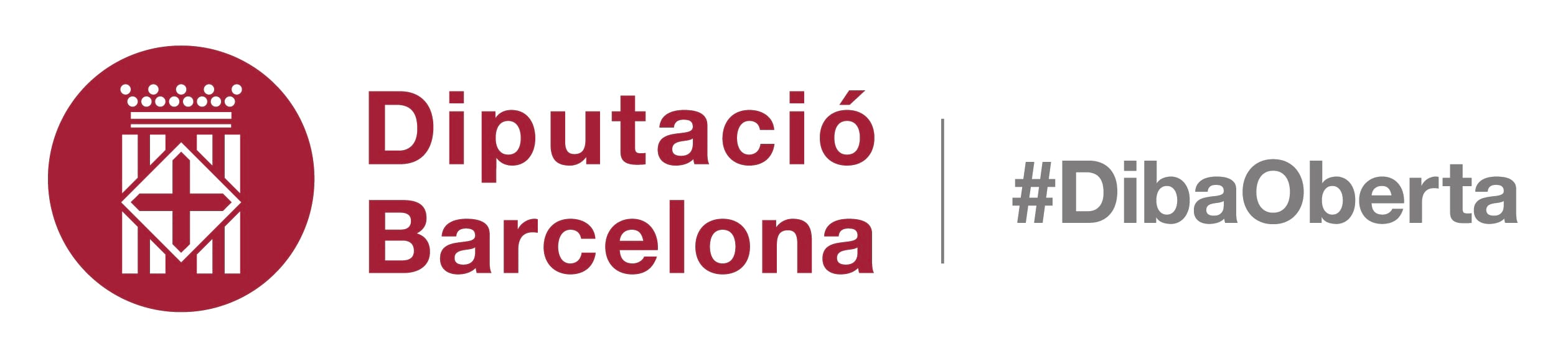 Curs de Protecció de la legalitat urbanísticaMarc conceptual i principis bàsics d’actuació
Alfred Lacasa Tribó, 18.9.2018
Intervenció en l’ús del sòl i en l’execució de les obres: llicències urbanístiques i comunicació prèvia
DISSETÈ.- SUSPENSIÓ DE LLICÈNCIES I COMUNICATS EN LA LEGISLACIÓ URBANÍSTICA 

Article 73
Suspensió de tramitacions i de llicències
1. Els òrgans competents per a l'aprovació inicial de les figures del planejament urbanístic poden acordar, amb la finalitat d'estudiar-ne la formació o la reforma, de suspendre la tramitació de plans urbanístics derivats concrets i de projectes de gestió urbanística i d'urbanització, com també de suspendre l'atorgament de llicències de parcel·lació de terrenys, d'edificació, reforma, rehabilitació o enderrocament de construccions, d'instal·lació o ampliació d'activitats o usos concrets i d'altres autoritzacions municipals connexes establertes per la legislació sectorial.
2. L'aprovació inicial dels instruments de planejament urbanístic obliga l'administració competent a acordar les mesures enunciades per l'apartat 1, en els àmbits en què les noves determinacions comportin una modificació del règim urbanístic. L'administració competent també pot acordar les dites mesures en el cas que es pretengui assolir altres objectius urbanístics concrets, els quals han d'ésser explicitats i justificats.
3. Els acords de suspensió de tramitacions i de llicències a què fan referència els apartats 1 i 2 s'han de publicar en el butlletí oficial corresponent, i s'han de referir, en qualsevol cas, a àmbits identificats gràficament. En la informació pública de l'instrument de planejament urbanístic a què es refereixen les suspensions acordades, s'ha de donar compliment al que estableix l'article 8.5.a.
Article 74
Termini de suspensió de tramitacions i de llicències
1. Els efectes de la suspensió de tramitacions i de llicències per a àmbits determinats no poden durar més d'un any en el cas regulat per l'apartat 1 de l'article 73, o de dos anys en cas d'acumulació dels supòsits regulats pels apartats 1 i 2 de l'article 73. Si no s'ha adoptat cap acord de suspensió amb anterioritat a l'aprovació inicial de l'instrument de planejament, la suspensió regulada per l'apartat 2 de l'article 73 pot tenir una durada màxima de dos anys.
2. Un cop exhaurits els efectes de l'acord de suspensió, no se'n pot adoptar cap de nou, per al mateix àmbit i per a idèntica finalitat, fins que no hauran transcorregut tres anys des de la data d'exhauriment dels efectes.
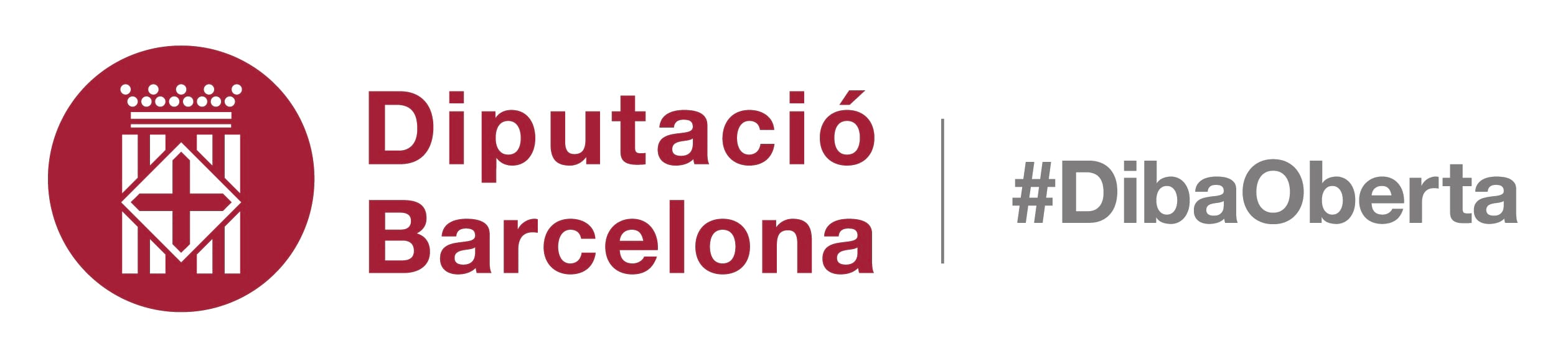 Curs de Protecció de la legalitat urbanísticaMarc conceptual i principis bàsics d’actuació
Alfred Lacasa Tribó, 18.9.2018
Intervenció en l’ús del sòl i en l’execució de les obres: llicències urbanístiques i comunicació prèvia
DIVUITÈ.- LÍMITS ALS TERMINIS PER REACCIONAR CONTRA LES OBRES EMPARADES EN LLICÈNCIA O COMUNICAT

Real Decreto Legislativo 7/2015, de 30 de octubre, por el que se aprueba el texto refundido de la Ley de Suelo y Rehabilitación Urbana.

Artículo 62. Acción pública.
1. Será pública la acción para exigir ante los órganos administrativos y los Tribunales Contencioso-Administrativos la observancia de la legislación y demás instrumentos de ordenación territorial y urbanística.
2. Si dicha acción está motivada por la ejecución de obras que se consideren ilegales, podrá ejercitarse durante la ejecución de las mismas y hasta el transcurso de los plazos establecidos para la adopción de las medidas de protección de la legalidad urbanística.

O 4 O 6 ANYS!!!
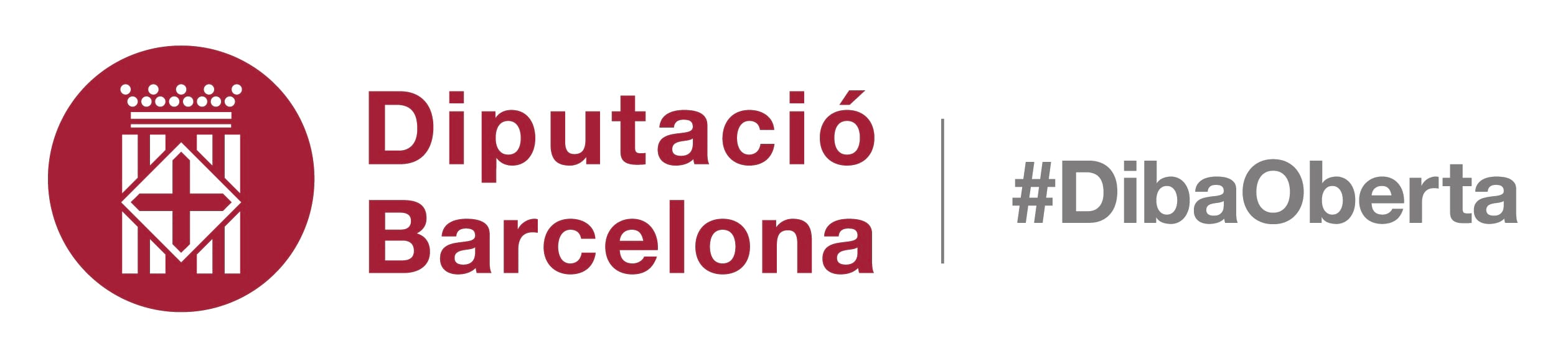 Curs de Protecció de la legalitat urbanísticaMarc conceptual i principis bàsics d’actuació
Alfred Lacasa Tribó, 18.9.2018
Intervenció en l’ús del sòl i en l’execució de les obres: llicències urbanístiques i comunicació prèvia
DINOVÈ.- LES LLICÈNCIES D’ALTRES ADMINISTRACIONS

Article 190 (I ARTS 8 I 9 DEL DECRET 64/2014)
Actes promoguts per administracions públiques
1. Els actes especificats per l'article 187 i promoguts per òrgans de l'Estat o de la Generalitat o per entitats de dret públic que administrin béns estatals o autonòmics han d'estar igualment subjectes a llicència municipal, amb les excepcions previstes per la legislació sectorial. També estan subjectes a llicència municipal els actes de les entitats locals que no tinguin la competència per atorgar la llicència.
2. El conseller o consellera competent per raó de la matèria pot acordar, per raons d'urgència o d'interès públic excepcional que ho exigeixin, remetre a l'ajuntament corresponent el projecte de què es tracti, perquè, en el termini d'un mes, notifiqui la conformitat o la disconformitat d'aquest amb el planejament urbanístic en vigor. En cas de disconformitat, el departament interessat ha de trametre l'expedient al conseller o consellera de Política Territorial i Obres Públiques, que l'ha d'elevar al Govern, amb l'informe previ de la Comissió d'Urbanisme de Catalunya. El Govern ha de decidir si és procedent executar el projecte de manera immediata i amb exempció de la llicència i, en aquest cas, ha d'ordenar la iniciació del procediment de modificació o revisió del planejament urbanístic, d'acord amb la tramitació establerta per aquesta Llei.
3. L'ajuntament només pot acordar la suspensió d'obres quan es pretengui portar-les a terme en absència o en contradicció amb la notificació de conformitat amb el planejament urbanístic i sense la decisió del Govern sobre la procedència d'executar el projecte. La suspensió s'ha de comunicar a l'òrgan redactor del projecte i al conseller o consellera de Política Territorial i Obres Públiques.
4. En els supòsits d'obres de l'Estat, el procediment és el regulat per la legislació aplicable. Amb caràcter previ a l'acord del Consell de Ministres, el conseller o consellera de Política Territorial i Obres Públiques ha d'emetre l'informe corresponent.
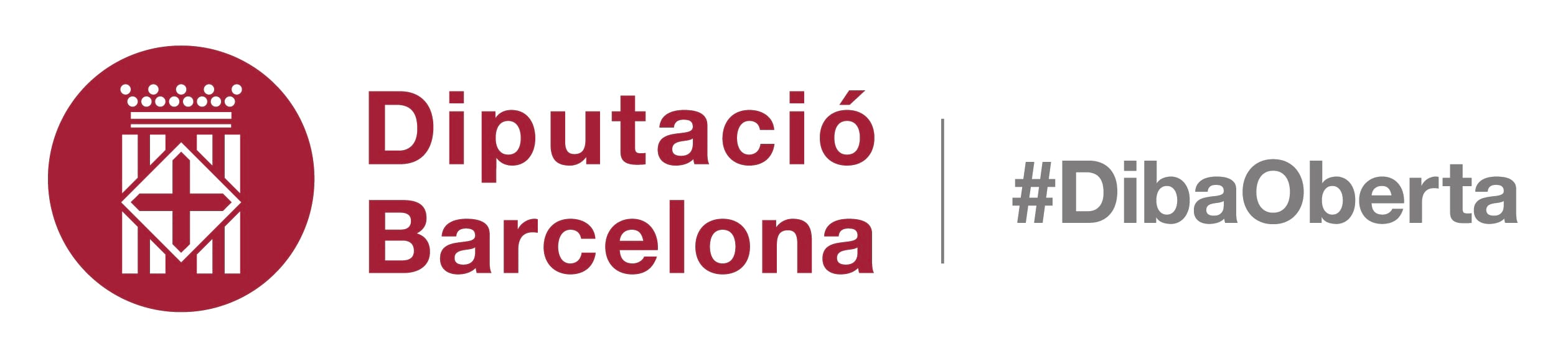 Curs de Protecció de la legalitat urbanísticaMarc conceptual i principis bàsics d’actuació
Alfred Lacasa Tribó, 18.9.2018
Intervenció en l’ús del sòl i en l’execució de les obres: llicències urbanístiques i comunicació prèvia
VINTÈ.- DOS ELEMENTS CONFLICTIUS: LA RELACIÓ ENTRE LES OBRES I LES ACTIVITATS I LA TRANSMISSIÓ DE LLICÈNCIES

A) Relació obres i activitats
Relació clàssica: D’acord amb l’article 77.4 del ROAS, “ En cap cas no s’ha d’atorgar la llicència d’obres sense la concessió prèvia o simultània de la referent a l’activitat.”  Supòsit per l’existència de llicències d’activitat

Amb l’aparicio dels comunicats, les obres són prèvies a les activitats.
Això inverteix l’ordre.
Especial atenció quan el comunicat d’obres tingui un ús concret: la denegació de la futura activitat podrà comportar responsabilitat patrimonial.
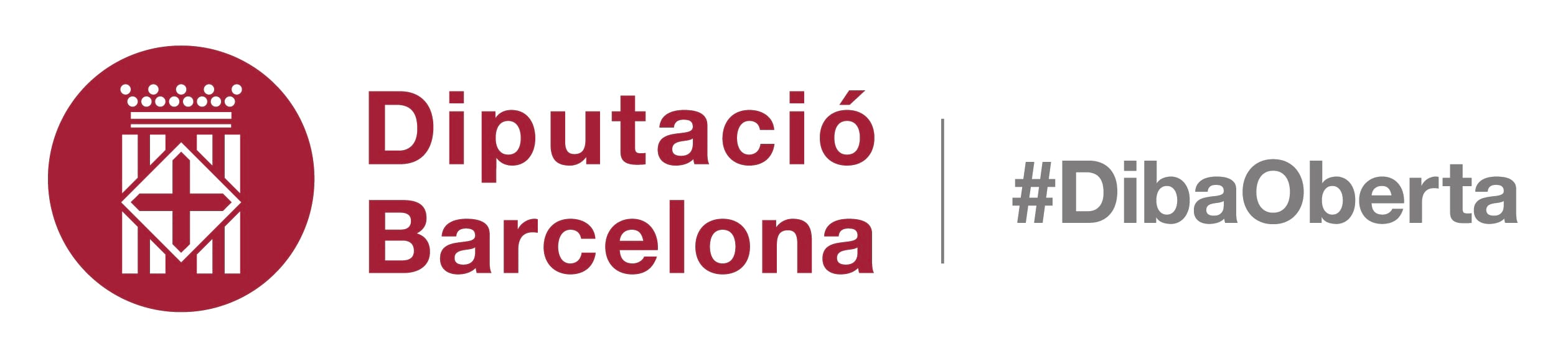 Curs de Protecció de la legalitat urbanísticaMarc conceptual i principis bàsics d’actuació
Alfred Lacasa Tribó, 18.9.2018
Intervenció en l’ús del sòl i en l’execució de les obres: llicències urbanístiques i comunicació prèvia
B) LA TRANSMISSIÓ DE LLICÈNCIES URBANÍSTIQUES


Article 86 del ROAS
Transmissió
86.1 Les llicències o autoritzacions són transmissibles llevat que el nombre de les que es puguin atorgar es trobi limitat, o quan s’hagin concedit tenint en compte les característiques particulars del subjecte autoritzat.
86.2 Els subjectes que intervenen en la transmissió de la llicència han de comunicar-ho per escrit a l’òrgan que la va atorgar, el qual ha de comprovar que no es troba compresa en els supòsits anteriors. Transcorregut el termini d’un mes des de la comunicació sense haver-se notificat la no procedència de la transmissió, es considerarà aquesta plenament eficaç. En defecte de comunicació, els subjectes intervinents en la transmissió són responsables solidaris dels danys que puguin derivar-se de l’actuació.
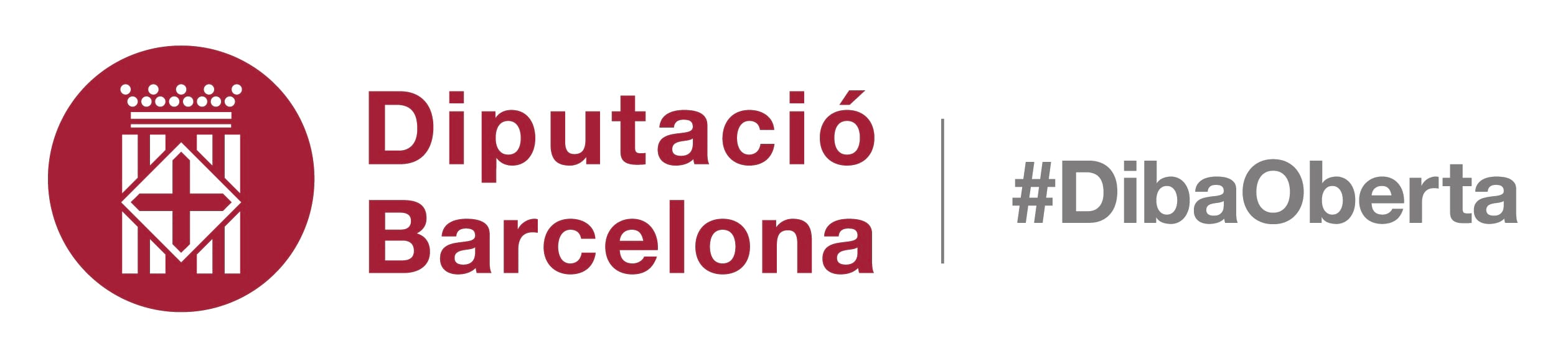 Curs de Protecció de la legalitat urbanísticaMarc conceptual i principis bàsics d’actuació
Alfred Lacasa Tribó, 18.9.2018
Intervenció en l’ús del sòl i en l’execució de les obres: llicències urbanístiques i comunicació prèvia
MOLTES GRÀCIES I BON CURS!!!!









ALFRED LACASA TRIBÓ
info@alfredlacasa.com
696904738
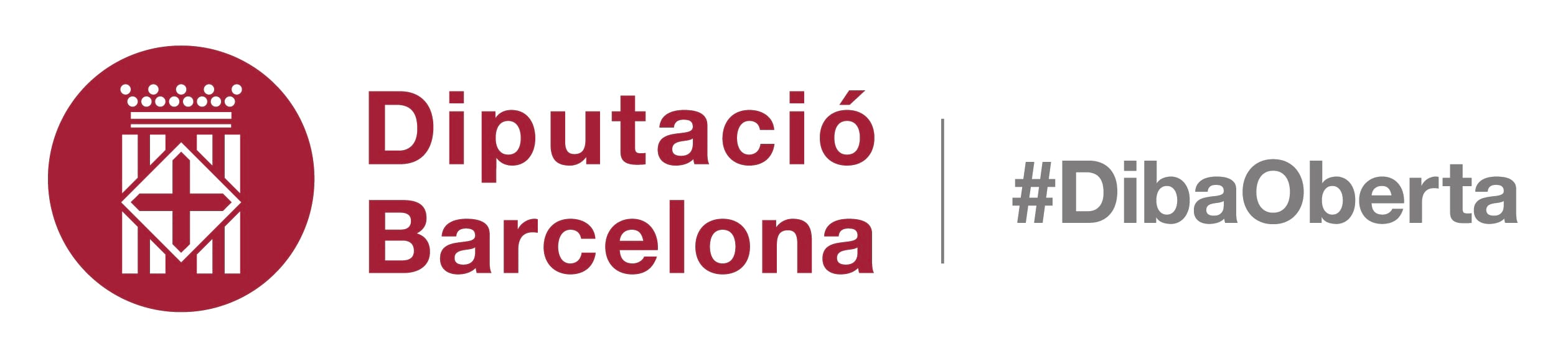 Curs de Protecció de la legalitat urbanísticaMarc conceptual i principis bàsics d’actuació
Alfred Lacasa Tribó, 18.9.2018